24.1.2025
Tekoälyn lukutaito-opas
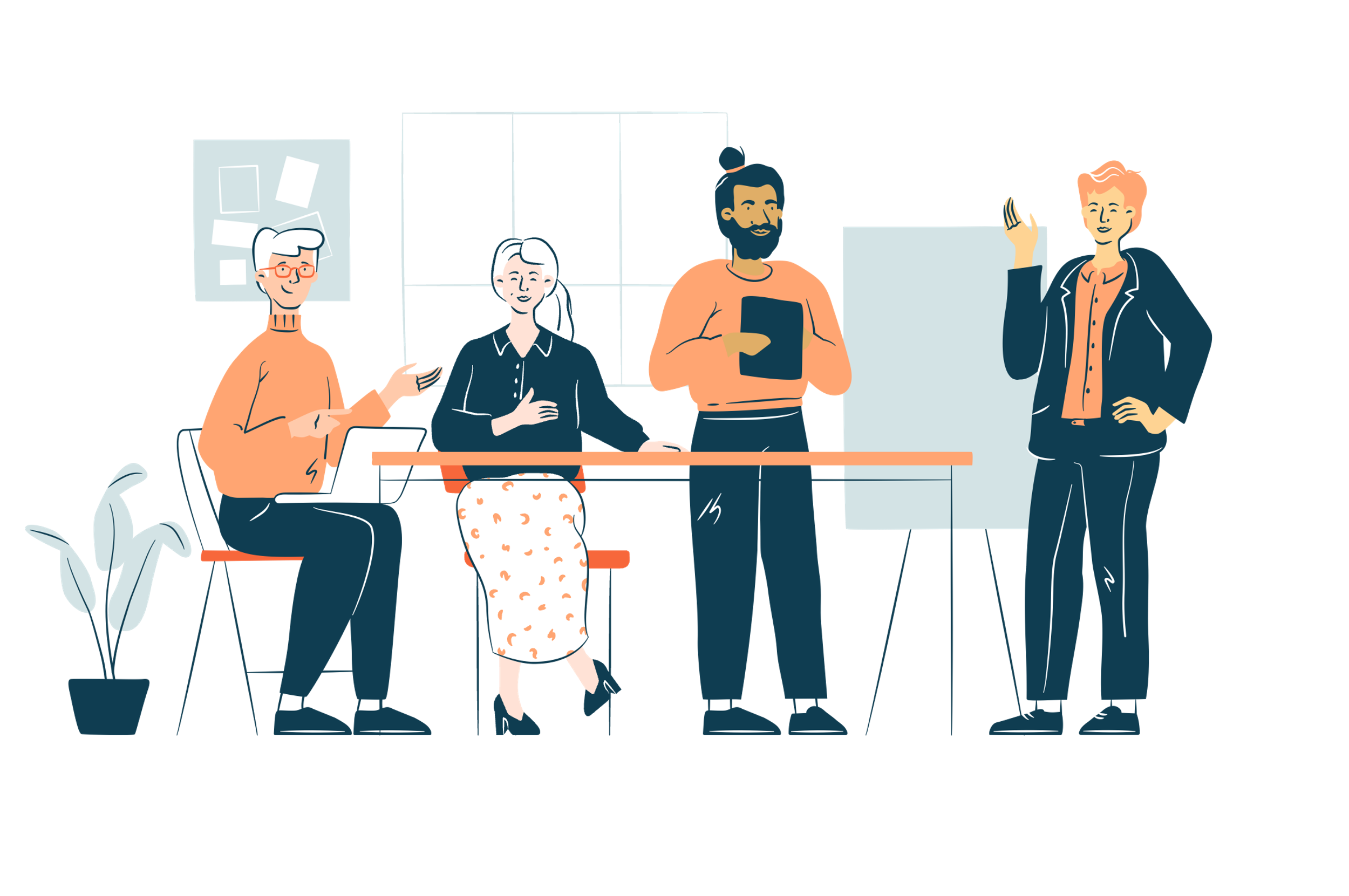 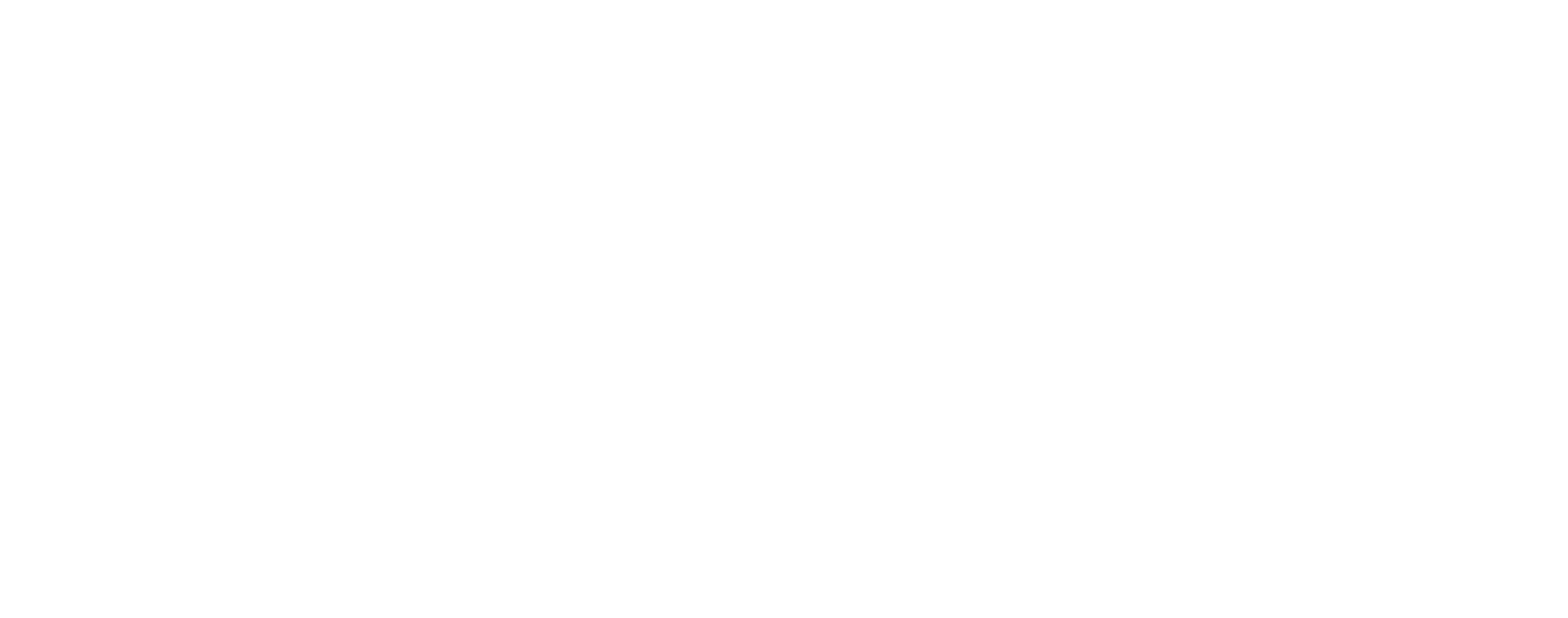 Sisällysluettelo
Johdanto 				s. 5-6
Tekoälyn perusteet 			s. 7-12
Tekoälyn käyttökohteita 		s. 13-22
Eettisiä näkökulmia 			s. 23-32
Tekoälyn sääntely 			s. 33-39
Tarkistuskysymykset ja mallivastaukset 	s. 40-57
Tämä tekoälyn lukutaito-opas on toteutettu yhteistyössä Goforen, Hyvilin, HUSin, Länsi-Uudenmaan hyvinvointialueen ja Päijät-Hämeen hyvinvointialueen kanssa.
2
Oppaan sisältö ja oppimistavoitteet
Oppimistavoitteet
Sisältö
1. Johdanto
Miksi tekoälyn lukutaito on tärkeää?
Varmistaa että lukija ymmärtää tekoälyn lukutaidon merkityksen itselleen
Ymmärtää tekoälyn yleiset toimintaperiaatteet
2. Tekoälyn perusteet
Mitä tekoäly on ja miten se toimii?
Mitä ominaisuuksia tekoälyn eri muodoilla on?
Mitä ovat kielimallit?
3. Tekoälyn käyttökohteita
Ymmärtää missä ja mihin tekoälyä käytetään
Ymmärtää tekoälyn tyypillisiä sovelluskohteita hyvinvointialueiden toimialoilla
Tunnistaa tekoälyn käyttökohteita omalla toimialalla
Missä ja mihin tekoälyä käytetään? 
Miten tekoälyn käyttö kehittyy hyvinvointialueilla?
Millä tavoin tekoälyä voidaan hyödyntää hyvinvointialueilla?
Esimerkkejä tekoälyn käyttökohteista eri toimialoilla
4. Eettisiä näkökulmia
Ymmärtää tekoälyn käytön eettisiä periaatteita 
Ymmärtää millaisia vaikutuksia tekoälyn käytöllä voi olla
Oppia arvioimaan tekoälyn käytön eettisiä näkökulmia omassa työssä
Mitä eettisiä näkökulmia tekoälyn käytössä tulee huomioida? 
Miten arvioida tekoälyn käytön vaikutuksia?
Millaisia vaikutuksia tekoälyllä voi olla yksilöön ja yhteiskuntaan?
Miten arvioida tekoälyn käytön eettisten periaatteiden toteutumista työssäsi?
Esimerkkejä tekoälyn eettisistä näkökulmista eri toimialoilla
5. Tekoälyn sääntely
Ymmärtää mitä velvoitteita sääntely asettaa tekoälyn käytölle hyvinvointialueiden toimintakentässä
Ymmärtää tekoälyn käyttöön liittyvät työntekijän vastuut
Ymmärtää miten käyttää tekoälyä vastuullisesti omassa työssä
Mitä tekoälyä koskevat säädökset määräävät? 
Miten tekoälyjärjestelmien riskejä luokitellaan?
Miten sääntely ohjaa tekoälyn käyttöä hyvinvointialueilla?
Miten arvioida tekoälyn tuottamia tuloksia?
Tarkistuskysymykset ja mallivastaukset
6. Tarkistuskysymykset ja vastaukset
Varmistaa ymmärryksesi tekoälyn lukutaidon merkityksestä ja tekoälyn lukutaidon perusteista
3
Oppaan lukuohje
Jokaisella oppaan luvulla on samanlainen rakenne. 
Aloitussivu – Tämä sivu kertoo milloin uusi luku alkaa. 
Sisältö ja oppimistavoitteet – Täältä löydät luvun keskeiset sisällöt ja tavoitteet.
Teoriasivut – Nämä sivut tarjoavat perustiedot aiheesta ja selittävät tärkeimmät käsitteet.
Toimialakohtaiset ja soveltavat esimerkit – Esimerkit omalta toimialaltasi ja soveltavat apukysymykset auttavat soveltamaan oppimaasi käytännössä. Voit hypätä muiden toimialojen esimerkkien ylitse.
Yhteenveto – Yhteenvedosta löydät kiteytyksen luvun pääaiheista ja käsitteistä.
Oppaan lopusta löydät tarkistuskysymykset, joilla voit arvioida oppimistasi. Mallivastauksista löydät myös vastausten selitykset.
Väriluokittelu auttaa oppaan käytössä. 
Teoriasivut on merkitty valkoisella pohjalla.
Soveltavat toimialakohtaiset esimerkit löytyvät vaaleansinisiltä sivuilta. 
Toimialakohtaiset esimerkit ovat eroteltu yläkulmassa olevan väriluokituksen mukaan seuraavasti: 
Sosiaalihuolto – harmaa
Terveydenhuolto – vaaleanpunainen
Pelastustoimi – oranssi
Hallinto – sininen
Hyödynnä väriluokittelua löytääksesi oman toimialasi esimerkit.
4
1. Johdanto
5
1. Johdanto
Miksi tekoälyn lukutaito on tärkeää?
Tekoäly on kehittynyt merkittävästi viime vuosina ja tekoälyn käyttö yleistyy vauhdilla hyvinvointialueilla. Jatkuva kehitys avaa uusia mahdollisuuksia parantaa palveluiden laatua, tehokkuutta ja saavutettavuutta, mutta tekoälyn hyödyntäminen vaatii myös sen käyttäjiltä riittävää ymmärrystä ja osaamista. 
Tekoälyn lukutaito tarkoittaa tekoälyn toimintaperiaatteiden ja rajoitusten ymmärtämistä, kykyä arvioida tekoälyn tuottamaa tietoa sekä valmiutta käyttää tekoälyjärjestelmiä vastuullisesti ja tarkoituksenmukaisesti. EU:n tekoälysäädös velvoittaa organisaatiot varmistamaan, että henkilöstöllä on riittävä ymmärrys tekoälyjärjestelmistä, joita he käyttävät työssään. 
Tämä opas on suunniteltu tukemaan hyvinvointialueiden työntekijöitä tekoälyn lukutaidon kehittämisessä. Opas auttaa ymmärtämään tekoälyn toimintaa ja käyttökohteita. Lisäksi oppaassa käsitellään tekoälyn käyttöön liittyviä eettisiä kysymyksiä ja sääntelyn asettamia velvoitteita. Tavoitteena on tarjota lukijalle valmiudet ymmärtää paitsi tekoälyn tarjoamat mahdollisuudet, myös sen rajoitukset ja oma vastuunsa tekoälyn käytössä. 
Tekoälyn lukutaito on keskeinen taito hyvinvointialueiden ammattilaisille jo nyt ja sen merkitys kasvaa yhä tulevaisuudessa. Tämän oppaan avulla voit ottaa ensimmäiset askeleet tekoälyyn tutustumiseen.
6
2. Tekoälyn perusteet
7
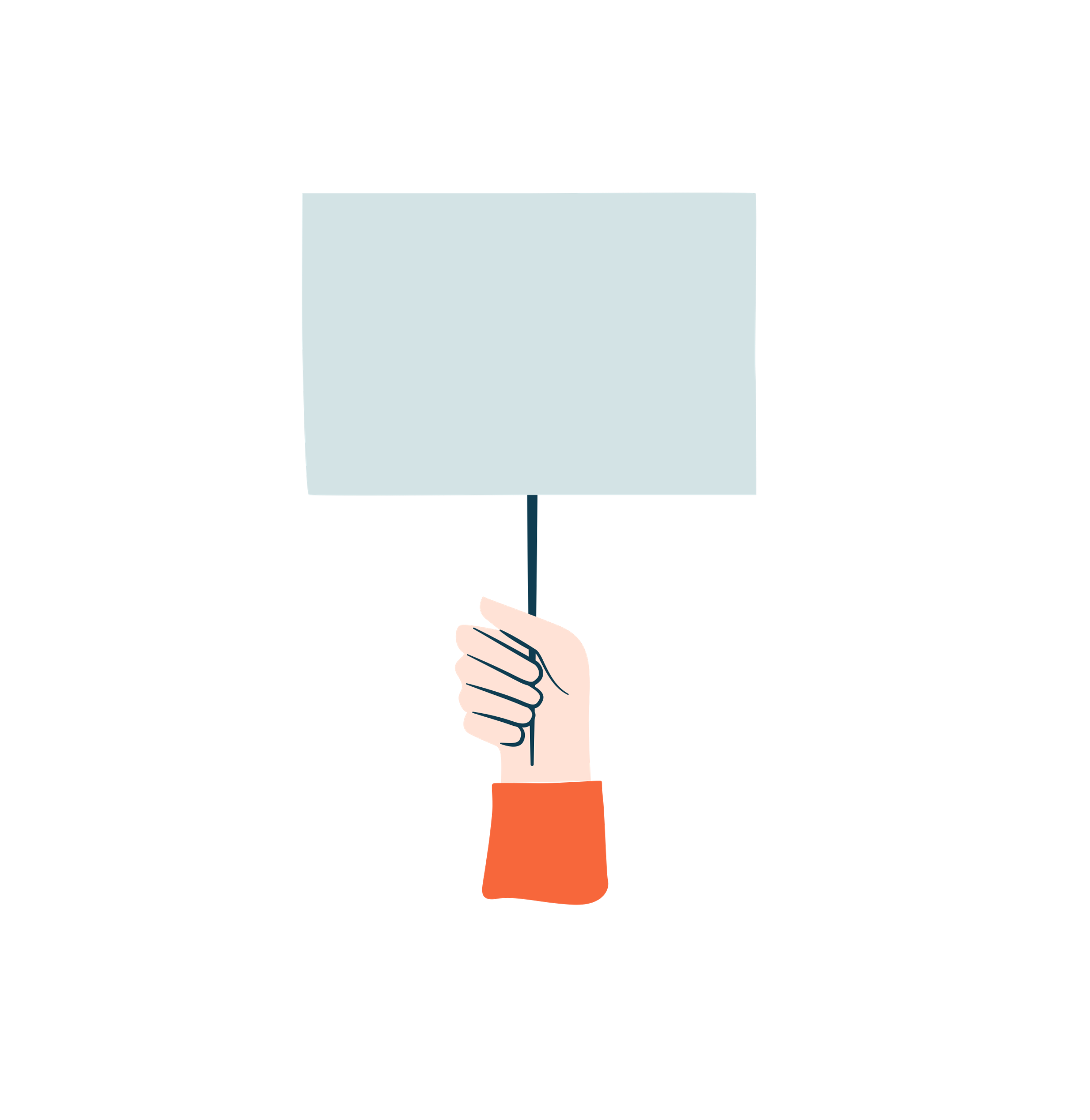 2. Tekoälyn perusteet
Tekoälyn perusteet
Oppimistavoitteet
Ymmärtää tekoälyn yleiset toimintaperiaatteet
Tässä luvussa käsitellään tekoälyn toimintaperiaatteita ja oppimista sekä tutustutaan siihen, millaisia tehtäviä tekoäly voi suorittaa. Luvussa esitellään erilaisia tekoälyjä – mitä ovat tekoälyn eri muodot, millaisia ominaisuuksia niillä on ja mihin niitä sovelletaan. Lisäksi tutustutaan kielimalleihin, jotka ovat keskeisiä generatiivisen tekoälyn käytössä.

Mitä tekoäly on ja miten se toimii?
Mitä ominaisuuksia tekoälyn eri muodoilla on?
Mitä ovat kielimallit?
8
2. Tekoälyn perusteet
Mitä tekoäly on ja miten se toimii?
Oppiminen esimerkeistä

Tekoälylle voidaan esimerkiksi  opettaa, mitkä hoitokeinot ovat toimineet aiemmissa tapauksissa. Tällöin tekoäly voi soveltaa oppimiaan kaavoja uusiin samankaltaisiin tapauksiin.

Oppiminen ilman esimerkkejä

Tekoäly voi esimerkiksi tutkia väestötason tietoja ja etsiä niistä toistuvia yhteyksiä, ryhmittelyjä ja poikkeamia. Tekoäly voi esimerkiksi löytää yhteyksiä tietynlaisen työympäristön ja sairauksien esiintymisen välillä.
Tekoäly (AI, Artificial Intelligence) on nimitys teknologioille, joiden avulla koneet ja tietokoneohjelmat voivat suorittaa tehtäviä, jotka yleensä vaativat ihmisen älykkyyttä. Tämä tarkoittaa esimerkiksi päättelyä, oppimista tai puheen ymmärtämistä. Tekoäly ei kuitenkaan toimi kuin ihmismieli, vaan se ratkaisee tehtäviä ohjelmoitujen sääntöjen, annettujen ohjeiden sekä laajoista tietomääristä oppimiensa mallien avulla. 
Kuinka tekoäly oppii?
Tekoälyä voidaan opettaa joko valmiiden esimerkkien avulla tai ilman esimerkkejä. 
Koneoppiminen on tekoälyn muoto, jossa tekoäly oppii päättelemään ja suorittamaan tehtäviä esimerkkien avulla. Tekoäly tunnistaa esimerkeistä tyypillisiä piirteitä ja niissä esiintyviä kaavoja. Kun tekoälylle annetaan opetusvaiheessa uusia esimerkkejä, se päivittää oppimiaan malleja niiden pohjalta. 
Myös ilman esimerkkejä tapahtuva oppiminen vaatii aineistoja. Aineistoista tekoäly etsii kaavoja ja pyrkii löytämään parhaan tavan jäsennellä annettua tietoa. Tämä menetelmä sopii tehtäviin, joissa tavoitteena on ymmärtää tietoja paremmin eikä tekoälylle voida esimerkeillä antaa selkeitä oikeita tai vääriä vastauksia.
Tekoäly voi päivittää oppimiaan kaavoja ja mukauttaa toimintaansa saamansa palautteen perusteella. Osa tekoälyä hyödyntävistä järjestelmistä toimii kuitenkin etukäteen opetusaineistosta oppimiensa mallien pohjalta, eikä niiden toiminta muutu käytön aikana.
9
2. Tekoälyn perusteet
Mitä ominaisuuksia tekoälyn eri muodoilla on?
Monet tekoälyjärjestelmät hyödyntävät useampia tekoälyn muotoja

Esimerkiksi potilaskirjausten automatisointiin kehitetty tekoälyjärjestelmä hyödyntää muun muassa puheentunnistusta, kielen ymmärtämistä, olennaisten tietojen tunnistamista sekä tekstin tiivistämistä ja tuottamista.

Kaikki älykkäältä vaikuttava järjestelmän toiminta ei kuitenkaan aina perustu tekoälyyn tai ole uutta teknologiaa. Esimerkiksi potilaskirjausten automatisoinnissa voidaan hyödyntää myös ohjelmaan määritettyjä sääntöjä, joiden mukaan ohjelma täyttää vaaditut kentät.
Tekoälyä voidaan luokitella monilla tavoilla. Kun erilaisia tekoälyn ominaisuuksia hyödynnetään käytännössä, tekoäly jaetaan sen toimintatavan ja käyttötarkoituksen perusteella usein karkeasti kahteen osa-alueeseen: analyyttiseen ja generatiiviseen tekoälyyn. 
Analyyttinen tekoäly keskittyy tiedon analysointiin ja kaavojen tunnistamiseen. Sen tehtävänä on tulkita olemassa olevaa dataa ja käyttää sitä esimerkiksi ennusteiden tekemiseen, ongelmien tunnistamiseen tai optimointiin. Analyyttinen tekoäly toimii järjestelmien taustalla ja usein parantaa järjestelmien toiminnan laatua, turvallisuutta tai tehokkuutta.
Generatiivinen tekoäly puolestaan nimensä mukaisesti generoi, eli luo tai tuottaa uutta sisältöä, kuten tekstiä, kuvia tai videoita. Tällaiset järjestelmät on koulutettu jäljittelemään sisältöjen rakenteita ja tyylejä annettujen ohjeiden perusteella.
Generatiivinen tekoäly tarvitsee ihmisen arvioimaan sen tuottamaa sisältöä ja varmistamaan tulosten vastuullisen soveltamisen. Erityisesti generatiivisen tekoälyn käytön lisääntyminen näkyy hyvinvointialueiden työntekijöiden arjessa, missä ihmisellä on aktiivinen rooli tekoälyn tuotosten arvioinnissa.
10
2. Tekoälyn perusteet
Mitä ovat kielimallit?
Generatiivinen tekoäly käyttää kielimalleja - Mitä ne ovat? 
Kielimallit ovat tekoälymalleja, jotka on erityisesti suunniteltu ymmärtämään ja tuottamaan tekstiä. Kielimalleja koulutetaan valtavilla tietomäärillä eri lähteistä, kuten kirjoista, artikkeleista ja verkkosivustoista. Näin ne oppivat kielen rakenteita ja pystyvät muodostamaan selkeitä lauseita ja vastauksia. Muun muassa ChatGPT käyttää taustallaan GPT-4 -kielimallia.
Mitä kielimallit osaavat ja miten ne toimivat?
Kielimalleja voidaan opettaa esimerkiksi vastaamaan kysymyksiin ja muokkaamaan ja tuottamaan tekstiä annettujen ohjeiden pohjalta. Kielimalleja voidaan hienosäätää ja niin toimivuutta voidaan parantaa organisaation käyttötarpeen mukaisesti esimerkiksi toimialakohtaisilla aineistoilla.
Mitä kielimallit eivät osaa?
Vaikka kielimallien tuottamat vastaukset ja tekstit voivat usein osua oikeaan ja vaikuttaa vakuuttavilta, kielimalli ei tiedä mikä on totta. Niiden tuottamat vastaukset perustuvat opetusaineiston perusteella opittuihin todennäköisyyksiin ja esimerkiksi opetusaineiston vanhentuneet tai virheelliset tiedot voivat vaikuttaa kielimallin vastauksiin. 
Kielimalleja hyödyntäviä tekoälyjärjestelmiä voidaan kuitenkin myös ohjeistaa vastaamaan tiettyjen määriteltyjen aineistojen perusteella ja niissä voidaan hyödyntää muita teknologioita tarkistamaan tietojen oikeellisuutta.
Kielimallit eivät ole tietopankkeja tai hakukoneita

Kielimalli voi auttaa tiedonhakua, jos sillä on pääsy johonkin tietoaineistoon, kuten ohjepankkiin.

Tällöin ihminen voi esimerkiksi hakea tietoa ohjepankista puhumalla tai kirjoittamalla. 
Kielimalli pystyy tulkitsemaan kieltä ja asiayhteyksiä ja voi näin analysoida ohjepankin tietoja ihmisen esittämää pyyntöä vasten.

Kielimallin avulla hakutulokset voidaan palauttaa ihmiselle ymmärrettävässä ja jäsennellyssä muodossa.
11
2. Tekoälyn perusteet
TEKOÄLY
Nimitys teknologioille, jonka avulla koneet ja tietokoneohjelmat voivat suorittaa tehtäviä, jotka yleensä vaativat ihmisen älykkyyttä.
Yhteenveto
KONEOPPIMINEN
Oppii itse datan pohjalta luoden malleja ja ennusteita.
Tekoälyllä tarkoitetaan teknologioita, jotka mahdollistavat koneiden suorittaa ihmisen älykkyyttä vaativia tehtäviä, kuten oppimista, päättelyä ja päätöksentekoa.
Se oppii suurista tietomääristä joko valmiiden esimerkkien avulla tai analysoimalla tietoa ilman esimerkkejä.
Tekoäly osaa analysoida tietoa, tunnistaa kaavoja ja luoda uutta sisältöä, kuten tekstiä ja kuvia.
Tekoäly ei "tiedä" asioita, vaan sen toiminta perustuu opetusaineiston ja ohjelmoitujen sääntöjen tuottamiin todennäköisyyksiin.
ANALYYTTINEN TEKOÄLYKeskittyy datan analysointiin, ennusteiden tekemiseen ja ongelmien ratkaisuun.
GENERATIIVINEN TEKOÄLYTuottaa uutta sisältöä oppimansa perusteella, kuten tekstejä ja kuvia
KIELIMALLI
Kielimallit ovat tekoälymalleja, jotka on suunniteltu ymmärtämään ja tuottamaan tekstiä.
12
3. Tekoälyn käyttökohteita
13
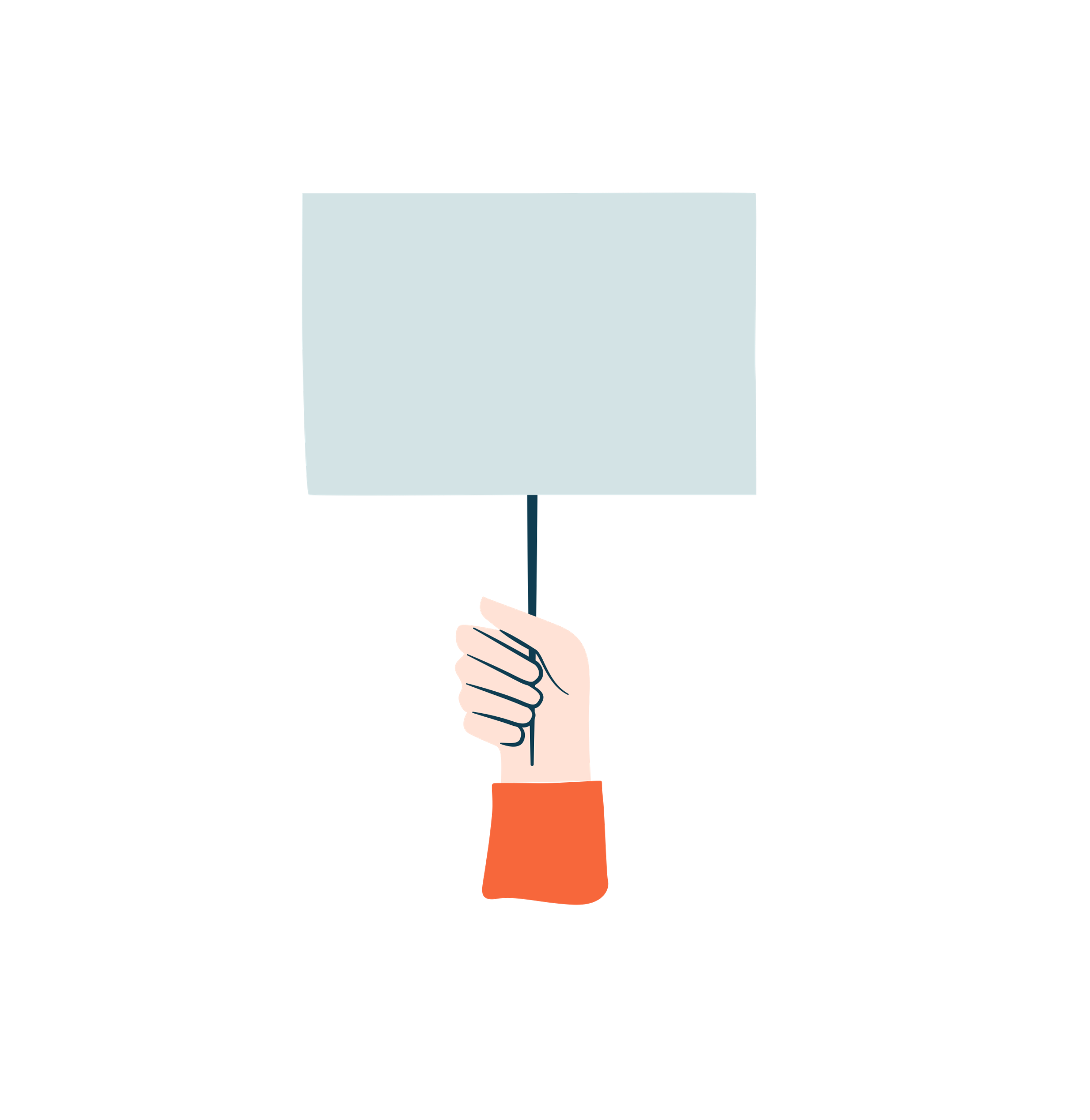 3. Tekoälyn käyttökohteita
Tekoälyn käyttökohteita
Oppimistavoitteet
Ymmärtää missä ja mihin tekoälyä käytetään
Ymmärtää tekoälyn tyypillisiä sovelluskohteita hyvinvointialueiden toimialoilla
Tunnistaa tekoälyn käyttökohteita omalla toimialalla
Tekoälyä hyödynnetään hyvinvointialueilla jo monin tavoin. Tässä luvussa tarkastellaan tekoälyn sovelluksia ja tulevaisuuden mahdollisuuksia. Sosiaali-, terveys- ja pelastustoimialoilta sekä hallinnosta esitetyt käytännön esimerkit auttavat lukijaa ymmärtämään tekoälyn käyttökohteita omassa työssään, organisaatiossaan ja toimialallaan.

Missä ja mihin tekoälyä käytetään? 
Miten tekoälyn käyttö kehittyy hyvinvointialueilla?
Millä tavoin tekoälyä voidaan hyödyntää hyvinvointialueilla?
Esimerkkejä tekoälyn käyttökohteista eri toimialoilla
14
3. Tekoälyn Käyttökohteita
Missä ja mihin tekoälyä käytetään?
Tekoälyjärjestelmät voivat toimia eriasteisilla autonomian tasoilla

Itsenäisesti toimivat järjestelmät voivat esimerkiksi tehdä päätöksiä annettujen tavoitteiden tai sääntöjen pohjalta ilman ihmisen välitöntä ohjausta. 

Osittain itsenäiset järjestelmät voivat puolestaan suorittaa tehtäviä niin, että tietyt vaiheet vaativat ihmisen hyväksyntää. 

Apuvälineenä toimivat järjestelmät puolestaan tarjoavat esimerkiksi analyyseja tai muita tuloksia ihmisen käyttöön, mutta ihminen päättää kokonaan tulosten käyttämisestä ja päätöksenteosta.
Arjessa verkkokaupat suosittelevat tuotteita ostohistoriasi perusteella, navigaattori ehdottaa nopeinta reittiä liikennetietojen avulla tai älypuhelimen virtuaaliavustaja vastaa puhekomentoihin. Näiden toimintojen taustalla on tekoälyjärjestelmä. 
Tekoälyjärjestelmällä tarkoitetaan tiettyyn käyttökohteeseen toteutettua järjestelmää, joka voi toimia syötteiden perusteella, joko selkeästi annettujen tai epäsuorien tavoitteiden mukaisesti. 
Tekoälyjärjestelmät voivat tuottaa erilaisia tuloksia, kuten ennusteita, sisältöä, suosituksia tai päätöksiä ja ne voivat toimia eriasteisilla autonomian tasoilla. 
Jotkin tekoälyjärjestelmät voivat mukauttaa toimintaansa käytön aikana ja päivittää oppimiaan kaavoja esimerkiksi käyttäjäpalautteen perusteella. Osa järjestelmistä puolestaan toimii ainoastaan etukäteen opetusaineistosta oppimiensa mallien pohjalta, eivätkä ne mukauta toimintaansa käyttöönoton jälkeen.
Monet tekoälyjärjestelmät yhdistelevät eri tekoälyn muotoja ja muita teknologioita.
15
3. Tekoälyn käyttökohteita
Miten tekoälyn käyttö kehittyy hyvinvointialueilla?
Hyvinvointialueiden työntekijät kohtaavat arjessaan yhä enemmän tekoälyjärjestelmiä. Tekoälyn käyttö yleistyy kaikilla hyvinvointialueilla, mutta jokainen alue etenee omien tavoitteidensa ja edellytystensä mukaisesti. Alueet päättävät itsenäisesti, missä ja miten ne soveltavat tekoälyä toiminnassaan. Tämän vuoksi tekoälyn käyttökohteet, toimintamallit ja ohjeet voivat vaihdella eri organisaatioissa.
Seuraavaksi esitellään yleisimpiä tehtäviä, joissa tekoälyä hyödynnetään ja tutustutaan käyttökohteisiin eri toimialoilta. Esimerkit yleisimmistä tehtävistä ovat kaikille toimialoille yhteisiä ja havainnollistavat miten laajasti tekoälyä voidaan hyödyntää. Näiden pohjalta jokainen voi myös tunnistaa mahdollisia tekoälyn käyttökohteita omassa työssään.
Oppaassa esitellyt käyttökohteet ovat yleisiä esimerkkejä, jotka perustuvat hyvinvointialueiden toimialoilla tunnistettuihin tarpeisiin ja tekoälyn sovellusmahdollisuuksiin. Niiden tarkoituksena on havainnollistaa tekoälyn tarjoamia mahdollisuuksia hyvinvointialueilla ja tarjota esimerkkejä tilanteista, joissa henkilöstö saattaa kohdata tekoälyjärjestelmiä omassa työssään.
16
3. Tekoälyn Käyttökohteita
Millä tavoin tekoälyä voidaan hyödyntää hyvinvointialueilla?
Tekoäly tarjoaa monia mahdollisuuksia hyvinvointialueilla. Alla olevat esimerkit ovat yleisiä ja laajasti sovellettavissa eri toimialoilla.
TIEDON ANALYSOINTI

Tekoäly tunnistaa tiedoista kaavoja ja trendejä ja ryhmittelee ja jäsentelee tietoa.
PÄÄTÖKSENTEON TUKITekoäly tukee päätöksentekoa analysoimalla tietoja ja tunnistamalla mahdollisia riskejä tai poikkeamia.
AUTOMAATIO 

Tekoäly automatisoi rutiinitehtäviä ja tehostaa prosesseja, kuten tietojen käsittelyä ja varausten hallintaa.
KOMMUNIKOINTI JA VUOROVAIKUTUSTekoälyavustajat vastaavat kysymyksiin ja tukevat monikielistä viestintää esimerkiksi reaaliaikaisilla käännöksillä.
SISÄLLÖN TUOTTAMINENTekoäly luonnostelee raportteja, ohjeita ja muita asiakirjoja sekä visualisoi tietoa päätöksenteon tueksi.
ENNAKOINTITekoäly ennustaa tulevia tarpeita ja auttaa suunnittelemaan ennaltaehkäiseviä toimia tai resurssien jakamista.
OPPIVAT JÄRJESTELMÄT
Tekoäly oppii käyttäjien tarpeista ja mukautuu tuottamaan yksilöllisiä ratkaisuja tai parantaa järjestelmän toimintaa.
TUTKIMUS JA KEHITYSTekoäly analysoi dataa ja nopeuttaa uusien innovaatioiden ja ratkaisujen kehitystä eri aloilla.
SEURANTA JA VALVONTATekoäly valvoo toimintoja ja tapahtumia, mittaa toiminnan laatua  ja tunnistaa poikkeamia tai riskejä.
RESURSSIEN HALLINTATekoäly suunnittelee työvuoroja ja optimoi resurssien käyttöä sekä reittejä.
17
Sosiaalihuolto
3. Tekoälyn käyttökohteita
Esimerkkejä tekoälyn käyttökohteista sosiaalihuollossa
Sosiaalihuollossa tekoäly tunnistaa riskitekijöitä ja parantaa palveluohjausta.
Ennaltaehkäisy ja riskien analysointi
Lastensuojelun riskitekijöiden tunnistaminen: Tekoäly  voi analysoida yksilö- ja väestötason tietoja ja tunnistaa riskitekijöitä.
Ennaltaehkäisevien palvelujen kohdentaminen: Tekoäly auttaa tunnistamaan ennaltaehkäisevistä palveluista hyötyvät asiakkaat.
Ammattilaisen tuki 
Moniammatillisen yhteistyön tuki: Tekoäly voi tarjota moniammatilliselle tiimille ajankohtaista tietoa asiakkaiden tarpeista.
Palvelusuunnitelmien laatiminen: Tekoäly voi auttaa laatimaan yksilöllisiä palvelusuunnitelmia, jotka huomioivat asiakkaan tarpeet ja tilanteet.
Asiakaspalvelu ja asiointi
Neuvonta: Chatbotit tarjoavat asiakkaille vastauksia kysymyksiin ja ohjaavat heidät oikeiden palveluiden pariin.
Ajanvaraus: Tekoäly helpottaa sosiaalihuollon palveluiden ajanvarausprosessia.
Monikielisyyden tuki: Tekoäly tukee saavutettavuutta ja yhdenvertaisuutta reaaliaikaisilla käännöksillä, tulkkauksella ja monikielisten ohjeiden luomisella.
Hallinnolliset prosessit
Kirjausten automatisointi: Asiakastietojen kirjaaminen ja raportointi automatisoidaan, mikä vapauttaa työntekijöiden aikaa asiakastyöhön.
Resurssien hallinta: Tekoäly tukee resurssien, kuten henkilöstön ja talouden, optimointia.
18
Terveydenhuolto
3. Tekoälyn käyttökohteita
Esimerkkejä tekoälyn käyttökohteista terveydenhuollossa
Tekoälyä hyödynnetään terveydenhuollossa parantamaan hoidon laatua, tukemaan päätöksentekoa ja tehostamaan resursseja.
Ennaltaehkäisy ja riskien analysointi
Yksilö- ja väestötason ennusteet: Tekoäly tunnistaa terveysriskejä, joiden pohjalta voidaan kohdentaa ennaltaehkäiseviä toimia ja tukea oikea-aikaisten toimenpiteiden suunnittelua.
Hoidon tuki ja diagnostiikka
Potilaskirjausten automatisointi: Tekoäly voi muuntaa sanallisen kuvauksen tekstiksi ja tukea rakenteellista kirjaamista järjestelemällä tiedot automaattisesti.
Tukiäly hoitotyössä: Tekoäly tarjoaa tietoa potilaan oireista ja historiasta, esimerkiksi tiivistämällä potilastietoja ammattilaisen käyttöön. Tekoäly voi myös tuottaa tietoihin perustuvia hoitosuosituksia ammattilaisen päätöksenteon tueksi. 
Diagnostiikan tuki: Tekoäly analysoi potilastietoja ja tukee ammattilaisia diagnoosien tekemisessä.
Asiakaspalvelu ja asiointi
Neuvonta ja palveluohjaus: Chatbotit voivat vastata potilaiden ja asiakkaiden kysymyksiin, auttaa ajanvarauksessa ja tarjota yleisluontoista terveysneuvontaa. Tekoäly voi myös automatisoida asiakkaiden ohjausta oikeisiin palveluihin taustajärjestelmissä. 
Monikielisyyden tuki: Tekoäly tukee saavutettavuutta ja yhdenvertaisuutta reaaliaikaisilla käännöksillä, tulkkauksella ja monikielisten ohjeiden luomisella.
Potilasvalvonta ja etäseuranta
Elintoimintojen valvonta: Tekoäly voi seurata potilaiden elintoimintoja ja tunnistaa poikkeamia esimerkiksi sairaalahoidon aikana.
Etäseuranta: Tekoäly voi tukea kotiuttamista ja kotihoidon järjestämistä etäseurannan avulla.
19
Pelastustoimi
3. Tekoälyn käyttökohteita
Esimerkkejä tekoälyn käyttökohteista pelastustoimessa
Tekoälyn avulla voidaan ennakoida riskejä, optimoida resurssien käyttöä, parantaa toimintavalmiutta ja nopeuttaa päätöksentekoa hätätilanteissa.
Ennaltaehkäisy ja riskien analysointi
Riskien ennustaminen: Tekoäly analysoi historiallista dataa ja havaitsee alueellisia riskitekijöitä, kuten tulipalojen tai luonnonkatastrofien todennäköisyyttä.
Turvallisuusohjeiden kohdentaminen: Tekoäly tunnistaa riskiryhmiä ja auttaa jakamaan heille tarkempaa turvallisuus- ja ennaltaehkäisyohjeistusta.	
Operatiivinen tehokkuus
Priorisointi: Tekoäly auttaa tunnistamaan kriittisimmät tehtävät reaaliajassa
Reittisuunnittelu: Tekoäly vähentää viiveitä ja parantaa toimintavalmiutta optimoimalla pelastusyksiköiden reitit
Datan analysointi ja visualisointi: Tekoäly analysoi reaaliaikaista dataa hätätilanteen aikana, kuten karttoja, sääolosuhteita ja sensoreiden tuottamaa tietoa ja luo selkeitä tilannekuvia pelastusoperaatioiden koordinoinnin tueksi.
Harjoittelu ja oppiminen
Simulaatiot ja koulutus: Tekoälypohjaiset simulaatiot ja yksilöllisesti mukautuvat harjoitukset mahdollistavat hätätilanteiden realistisen harjoittelun. 
Tietojen analysointi ja raportointi: Tekoäly tukee jatkuvaa kehittämistä analysoimalla tietoa aiemmista hätätilanteista ja pelastustoimista ja tuottamalla raportteja toiminnan vaikuttavuudesta ja parannuskohteista.
Resurssien hallinta ja kohdentaminen
Resurssien hallinta ja optimointi hätätilanteissa: Tekoälyavusteinen resurssien seuranta ja optimointi ohjaa pelastusyksiköiden sijoittamista ja siirtämistä hätätilanteissa
Väestön varoittaminen: Tekoäly analysoi hätätilanneviestintää ja auttaa lähettämään kohdennettuja varoituksia kansalaisille.
20
Hallinto
3. Tekoälyn käyttökohteita
Esimerkkejä tekoälyn käyttökohteista SOTEPE-hallinnossa
Hallinnossa tekoäly voi tukea resurssien hallintaa, automatisoida prosesseja, analysoida tietoa päätöksenteon tueksi sekä tukea päivittäisissä tehtävissä.
Resurssien hallinta ja kustannusten ennustaminen
Työvuorosuunnittelu: Tekoälypohjainen työvuorosuunnittelu voi huomioida palvelutarpeen kehittymisen, työntekijöiden toiveet ja aiemmat vuorotiedot. 
Varastonhallinta: Tekoäly voi arvioida tarvikkeiden ja menekkiä ja automatisoida niiden täydennyksiä.
Kustannusten ennakointi: Tekoäly auttaa ennakoimaan talous- ja henkilöstöjärjestelmien tietojen perusteella tulevia kustannuksia. 
Raporttien ja viestinnän luonnostelu
Raporttien valmistelu: Tekoäly voi luonnostella raportteja ja helpottaa niiden analysointia ja luokittelua sekä tuottaa tukevia visualisointeja
Monikielisen viestinnän tuki: Tekoäly voi tuottaa monikielisiä käännöksiä ja viestintämateriaaleja erilaisten kohde kohderyhmien tarpeisiin.
Päätöksenteon tuki
Palautteiden analysointi: Tekoäly analysoi erilaisten palautekanavien sisältöä, kuten kyselyiden avovastauksia tai suoria palautteita, ja luo niistä tiivistelmät sekä toimenpide-ehdotukset. Tämä auttaa hallintoa ymmärtämään paremmin henkilöstön ja asiakkaiden tarpeita.
Tiedon yhdistely eri järjestelmistä: Helpottaa hallinnollista päätöksentekoa. Esimerkiksi yhdistämällä alueen kuntien hyvinvointikertomukset ja resurssitiedot saadaan kattavia oivalluksia palveluiden kehittämiseksi.
Hallinnolliset prosessit 
Prosessien automatisointi: Tekoäly voi mahdollistaa hallinnollisten prosessien kuten asiakirjojen käsittelyn automatisoinnin.
21
3. Tekoälyn käyttökohteita
Yhteenveto
Hyvinvointialueet soveltavat tekoälyä omien tavoitteidensa ja tarpeidensa mukaisesti, minkä vuoksi käyttökohteet ja toimintatavat voivat vaihdella.
Tekoälyä hyödynnetään jo eri toimialoilla ja tekoälyn käytön odotetaan lisääntyvän tulevaisuudessa.
Oman toimialasi esimerkit auttavat ymmärtämään tekoälyn mahdollisuuksia ja käyttökohteita omassa työssäsi.
22
4. Eettisiä näkökulmia
23
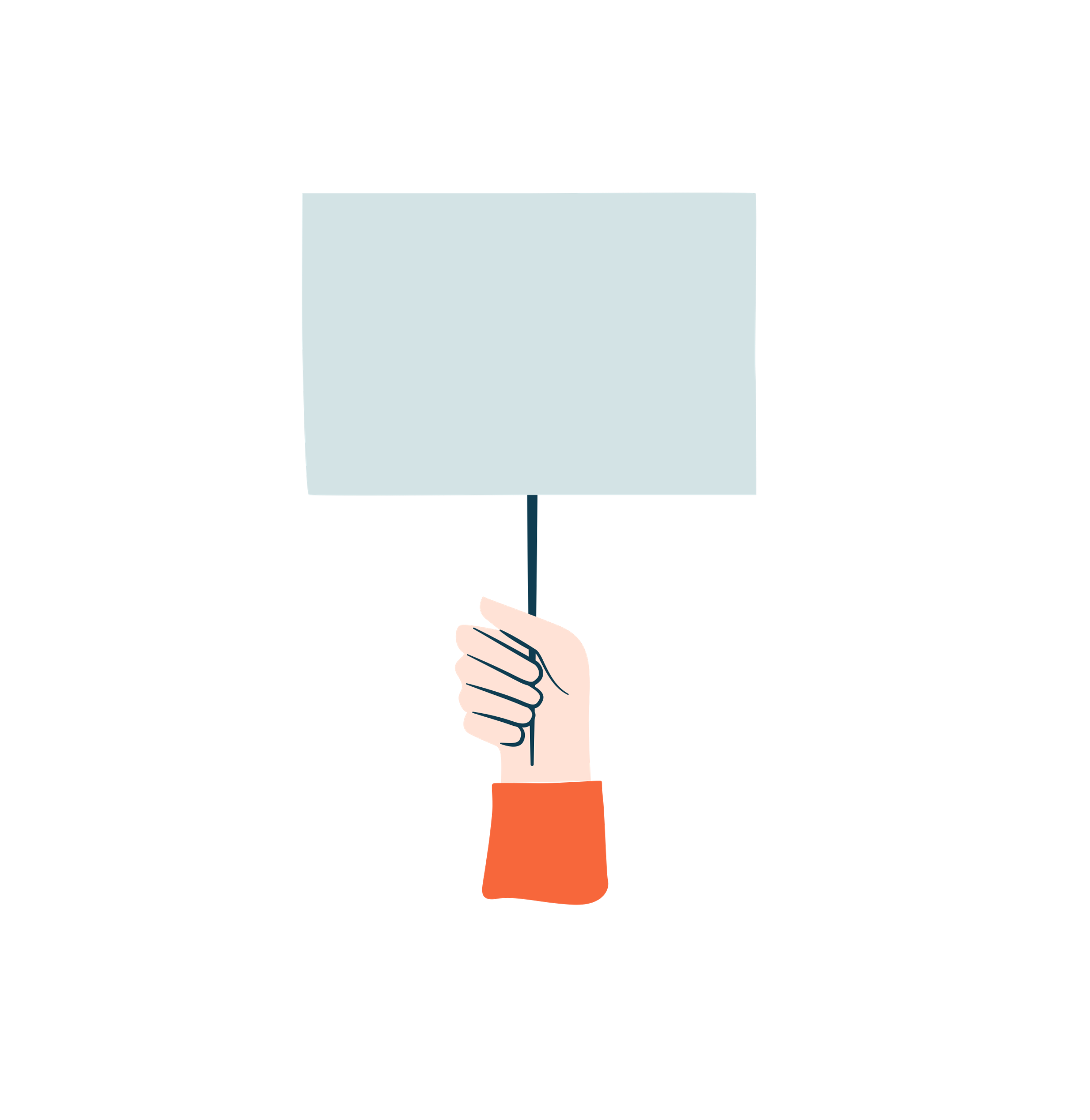 4. Eettisiä näkökulmia
Eettisiä näkökulmia
Oppimistavoitteet
Ymmärtää miten tekoälyä käytetään eettisesti ja mitä vaikutuksia tekoälyn käytöllä voi olla
Oppia arvioimaan tekoälyn käytön eettisiä näkökulmia omassa työssä
Tekoälyn käytössä tulee noudattaa tiettyjä eettisiä periaatteita. Luvussa tarkastellaan näitä periaatteita, tekoälyn vaikutuksia yksilöihin ja yhteiskuntaan sekä tekoälyn eettistä käyttöä hyvinvointialueiden toimialojen näkökulmista. Lisäksi pohditaan, miten tekoälyn käyttöön liittyviä eettisiä näkökulmia voi arvioida omassa työssä. 

Mitä eettisiä näkökulmia tekoälyn käytössä tulee huomioida? 
Millaisia vaikutuksia tekoälyllä voi olla yksilöön ja yhteiskuntaan?
Miten arvioida tekoälyn käytön eettisten periaatteiden toteutumista työssäsi?
Esimerkkejä tekoälyn eettisistä näkökulmista eri toimialoilla
24
4. Eettisiä näkökulmia
Mitä eettisiä näkökulmia tekoälyn käytössä tulee huomioida?
Eettisten periaatteiden noudattaminen koskee sekä tekoälyjärjestelmien kehittämistä ja käyttöä. 
Tekoälyn käytössä noudatetaan vastaavia eettisiä periaatteita kuin hyvinvointialueiden toimialoilla yleisestikin. Tällaisia periaatteita ovat esimerkiksi perus- ja ihmisoikeuksien, vastuullisuuden ja läpinäkyvyyden varmistaminen. Periaatteita noudattamalla pyritään varmistamaan, että teknologian kehitys edistää hyvinvointia ja kestävää kehitystä, eikä ei aiheuta haittaa ihmisille tai yhteiskunnalle.
Tekoälyn käytössä keskeistä on tekoälyn käytön läpinäkyvyys. Se tarkoittaa, että tekoälyn toimintaperiaatteet ja päätöksentekoprosessit ovat ymmärrettäviä ja tekoälyn käytöstä viestitään avoimesti.  Lisäksi on tärkeää, että tekoälyjärjestelmät eivät syrji tai aiheuta epäoikeudenmukaisia vaikutuksia eri ihmisryhmille. 
Sekä tekoälyn kehittäjät että käyttäjät kantavat vastuun tekoälyn mahdollisista vaikutuksista. 
Eettisiä periaatteita noudattamalla luodaan luottamusta teknologiaan ja sen mahdollisuuksiin edistää yhteiskunnallista hyvää. Tekoälyn käytön lisääntyessä on tärkeää, että keskusteluun, päätöksentekoon osallistuvat niin tekoälyn kehittäjät, lainsäätäjät, eri alojen asiantuntijat kuin kansalaisetkin. Yhteistyö eri hallitusten, yritysten ja kansalaisjärjestöjen välillä on olennaista tekoälyn käyttöä ohjaavien sääntöjen ja yhteisten ohjenuorien rakentamisessa.
Luotettavan tekoälyn eettiset ohjeet

EU:n eettiset ohjeet tarjoavat perustan tekoälyn eettiseen käyttöön.

Ihmisen toimijuus ja ihmisen suorittama valvonta
Tekninen luotettavuus ja turvallisuus
Yksityisyyden suoja ja datan hallinta
Läpinäkyvyys
Monimuotoisuus, syrjimättömyys ja oikeudenmukaisuus
Yhteiskunnallinen ja ekologinen hyvinvointi
Vastuuvelvollisuus
25
4. Eettisiä näkökulmia
Millaisia vaikutuksia tekoälyllä voi olla yksilöön ja yhteiskuntaan?
Luotettavan tekoälyn eettiset ohjeet

Myös vaikutuksia yksilöihin ja yhteiskuntaan voidaan huomioida EU:n luotettavan tekoälyn ohjeiden mukaisesti. 

Kehityksessä on ensisijaisen tärkeää huomioida tahattomien haittavaikutusten ehkäiseminen sekä ratkaisujen oikeudenmukaisuus. 
On tärkeää pyrkiä varmistamaan läpinäkyvyys ja selitettävyys tekoälyratkaisuille. 
Erityisesti sosiaali-, terveys- ja pelastustoimialoilla on otettava huomioon ihmisten itsemääräämisoikeus sekä heidän mahdollisuutensa vaikuttaa itseään koskeviin palveluihin.
Tekoälyn vaikutukset yksilöihin ja yhteiskuntaan ovat laaja-alaisia ja monimuotoisia.
Yksilötasolla tekoäly voi parantaa elämänlaatua tarjoamalla räätälöityjä palveluja ja ratkaisuja, jotka vastaavat kunkin henkilön erityistarpeita ja mieltymyksiä. Esimerkiksi terveydenhuollossa tekoäly voi luoda henkilökohtaisia hoitosuunnitelmia, mikä voi johtaa parempaan terveyteen ja hyvinvointiin. Jos taas eettisiä periaatteita ei oteta huomioon tekoälyn kehityksessä, voi lopputulos asettaa henkilöitä eriarvoiseen asemaan tai tarjota sopimattomia hoitomuotoja.
Yhteiskunnallisella tasolla tekoäly voi edistää oikeudenmukaisuutta ja tasa-arvoa. Kun tekoälyjärjestelmät suunnitellaan ja toteutetaan eettisesti, ne voivat auttaa vähentämään ennakkoluuloja ja syrjintää, jotka usein vaikuttavat päätöksentekoprosesseihin. Esimerkiksi rekrytointiprosesseissa tekoäly voi analysoida hakijoita objektiivisesti, mikä voi parantaa monimuotoisuutta työpaikoilla ja mahdollistaa laajemman osaamisen hyödyntämisen. Käänteisesti, jos tekoälyn kehityksessä ei oteta eettisiä periaatteita huomioon, tekoälymalli voi pahimmassa tapauksessa syrjiä joitakin ihmisryhmiä ja vaikeuttaa heidän työllistymistään.
On tärkeää varmistaa, että tekoälyn mahdollisuuksia ei käytetä väärin ja että järjestelmät eivät aiheuta haittaa.
26
4. Eettisiä näkökulmia
Miten arvioida tekoälyn käytön eettisten periaatteiden toteutumista työssäsi?
Kun kohtaat tekoälyjärjestelmiä työssäsi, pohdi seuraavia asioita:
Tulosten luotettavuus: Ovatko tekoälyn tarjoamat tiedot tai suositukset tarkkoja, olennaisia, järkeviä ja perusteltuja?
Työn tuki: Parantaako tekoäly työn laatua tai tehokkuutta, vähentääkö se rutiinitöitä tai nopeuttaako se päätöksentekoa?
Läpinäkyvyys ja selitettävyys: Tietääkö käyttäjä olevansa tekemisissä tekoälyn kanssa? Onko selvää, miten järjestelmä on päätynyt tiettyyn suositukseen tai päätökseen?
Vaikutus ihmisiin: Millaisia vaikutuksia tekoälyn käytöllä voi olla asiakkaisiin, potilaisiin ja työntekijöihin? Onko tekoälyn käyttöön liittyviä mahdollisia haittoja tai riskejä tunnistettu ja hallittu?
27
Sosiaalihuolto
4. Eettisiä näkökulmia
Esimerkkejä tekoälyn eettisistä näkökulmista sosiaalihuollossa
Sosiaalihuollolla on tärkeä rooli yhteiskunnassa toimia eettisesti ja tasavertaisesti. Tekoälyn myötä nämä teemat korostuvat.
Oikeudenmukainen kohtelu ja tekoälyjärjestelmien läpinäkyvyys
Päätösten (mm. lastensuojelu, tuet, työttömyyspalvelut) teon tulee perustua oikeudenmukaisuuteen, ei ennakkoasenteisiin.
Tekoälyjärjestelmien hyödyntäminen sosiaalityön päätöksenteossa tulee olla yhdenvertaista, jolloin taustatietojen tulee olla tarpeeksi laajoja ja monipuolisia. Datan tulee antaa ihmisistä moninainen kuvaus ilman, että ennakkoluuloihin pohjautuvia ryhmittelyjä pääsee tapahtumaan.
Tekoälyjärjestelmiä rakennettaessa sosiaalipalveluiden ympärille on erityisen tärkeää, että voimme perustella tekoälyn tekemiä päätelmiä.
Ihmiskeskeisyys ja vastuullisuus
Tekoälyä voidaan hyödyntää mm. päätösten tekemisessä, mutta on ensiarvoisen tärkeää, että ammattilainen tulkitsee tekoälyn tarjoamaa suositusta eikä hyväksy sitä suoraan.
Kuka on vastuussa virheen sattuessa?
Yksityisyys ja itsemääräämisoikeus
Sosiaalityön piirissä meidän tulee huomioida yksilön oikeus yksityisyyteen ja mahdollisuuteen vaikuttaa itseään koskettavaan päätöksentekoon.
Asiakkaalta tulee varmistaa kirjallinen tai suullinen suostumus sanelulaitteen tai tekoälyn käyttämisestä asiakastapaamisen kirjauksissa.
28
Terveydenhuolto
4. Eettisiä näkökulmia
Esimerkkejä tekoälyn eettisistä näkökulmista terveydenhuollossa
Terveydenhuollolla on vastuu tarjota yksilöille eettistä ja tasavertaista palvelua. Tekoälyn myötä nämä teemat korostuvat.
Palvelun tarpeen arviointi ja ennakkoluulojen poistaminen  
Hoidon tarpeen ja hoitomuodon valinnan perusteiden tulisi olla oikeudenmukaisia kaikille mm. iästä, sukupuolesta ja taustasta riippumatta. Hoidon tarpeen arvioinnin tulee perustua lääketieteellisiin periaatteisiin, ei yksilöiden ennakkokäsityksiin.
Potilasturvallisuus  
Vaikka tekoäly voi auttaa meitä muokkaamaan palveluita entistä henkilökohtaisemmiksi, on tärkeää huomioida, ettemme voi kouluttaa tekoälyjärjestelmiä tiedoilla, joista yksilö on tunnistettavissa.
Ihmiskeskeisyys ja vastuullisuus
Tekoälyä voidaan hyödyntää mm. diagnoosien tekemisessä, mutta on ensiarvoisen tärkeää, että ammattilainen tulkitsee tekoälyn tarjoamaa suositusta eikä hyväksy sitä suoraan.
Yksityisyys & itsemääräämisoikeus
Terveydenhuollossa on tärkeää kunnioittaa yksilön oikeutta yksityisyyteen sekä hänen mahdollisuuttaan osallistua itseään koskevaan päätöksentekoon ja hoitomuotojen valintaan.
Hoitajan tai lääkärin tulee pyytää kirjallinen tai suullinen suostumus asiakkaalta tai potilaalta sanelulaitteen tai tekoälyn käyttämisestä keskusteluihin perustuvissa potilaskirjauksissa.
29
Pelastustoimi
4. Eettisiä näkökulmia
Esimerkkejä tekoälyn eettisistä näkökulmista pelastustoimessa
Pelastustoimen tulee turvata kaikkien kansalaisten yhdenvertainen kohtelu ja turvallisuus. Tekoälyn myötä nämä teemat korostuvat.
Resurssien jakaminen
Tekoäly voi auttaa resurssien kohdentamisessa, kuten palokuntien ja ensihoidon reitityksessä. Eettisesti on varmistettava, että tekoäly ei syrji syrjäseutuja tai vähemmistöjä.
Riskien arviointi
 Tekoäly analysoi sää- ja maantiededataa, ennustaen tulipaloja tai tulvia. Tärkeää on varmistaa, että ennusteet perustuvat läpinäkyviin ja perusteltuihin parametreihin.
Hätäviestintä
Tekoäly voi suodattaa ja analysoida kansalaisilta saapuvia hätäpuheluja. Eettisesti pitää huomioida yksityisyyden suoja ja datan turvallinen käsittely.
Koulutus ja simulointi
Tekoäly voi luoda realistisia harjoituksia pelastushenkilöstölle. Harjoitusten suunnittelussa tulee varmistaa, että skenaariot eivät vahvista stereotyyppistä päätöksentekoa tai huononna moraalia.
30
Hallinto
4. Eettisiä näkökulmia
Esimerkkejä tekoälyn eettisistä näkökulmista SOTEPE-hallinnossa
Hallinnollisissa tehtävissä on tärkeä tunnistaa, miten päätökset ja tukitoiminnot vaikuttavat yksilön ja yhteisön tasavertaiseen kohteluun.
Resurssien hallinta
Tekoäly voi optimoida työntekijöiden työvuorosuunnittelua ja resurssien kohdentamista. Eettisesti on tärkeää varmistaa, että päätökset ovat reiluja eivätkä aiheuta kohtuuttomia rasitteita tietyille työntekijäryhmille.
Datan analysointi
Tekoäly voi analysoida potilasdataa tunnistaakseen trendejä ja tukitarpeita. On varmistettava, että tietosuoja ja yksityisyys säilyvät, eikä tekoälyn käyttö johda syrjiviin päätöksiin.
Päätöksenteon tuki
Tekoäly voi auttaa budjetoinnissa ja resurssien jakamisessa perustuen sairaanhoitopiirien tarpeisiin. On tärkeää varmistaa, että laskentamallit ovat läpinäkyviä ja oikeudenmukaisia.
Rekrytoinnin tukeminen
Tekoäly voi priorisoida hakemuksia soveltuvuuden perusteella. On huolehdittava, ettei järjestelmä vahvista ennakkoluuloja tai syrji tiettyjä hakijaryhmiä.
31
4. Eettisiä näkökulmia
Yhteenveto
EETTINEN TEKOÄLYN KÄYTTÖ
Tekoälyn käyttöä noudattaen eettisiä periaatteita ja arvoja huomioiden ihmisoikeudet, yksityisyys-, turvallisuus- ja oikeudenmukaisuus periaatteet.
Eettisten periaatteiden huomioiminen on tekoälyjärjestelmien kehittämisen ja käytön kulmakivi.
EU:n asettamat luotettavaa tekoälyä koskevat eettiset ohjeet tulee ottaa huomioon tekoälyä käytettäessä.
Ihmisen tulee aina arvioida tekoälyn tarjoamia suosituksia – ei hyväksyä näitä suoraan.
EU:N ”LUOTETTAVAA TEKOÄLYÄ KOSKEVAT EETTISET OHJEET”
EU:n tekoälyä käsittelevä korkean tason asiantuntijaryhmän listaamat eettisen tekoälyn käytön periaatteet. Linkki ohjeisiin.
LÄPINÄKYVYYS
Tekoälyn läpinäkyvyydellä tarkoitetaan tekoälyn käyttöä koskevaa jäljitettävyyttä, tiedottamista ja selitettävyyttä.
SELITETTÄVYYS
Selitettävyys tarkoittaa kykyä tulkita tekoälyjärjestelmän toimintaa sekä tekoälyn tuloksiin perustuvaa päätöksentekoa. Selitettävyys edellyttää, että ihmiset voivat ymmärtää ja jäljittää tekoälyjärjestelmän tekemät päätökset.
32
5. Tekoälyn sääntely
33
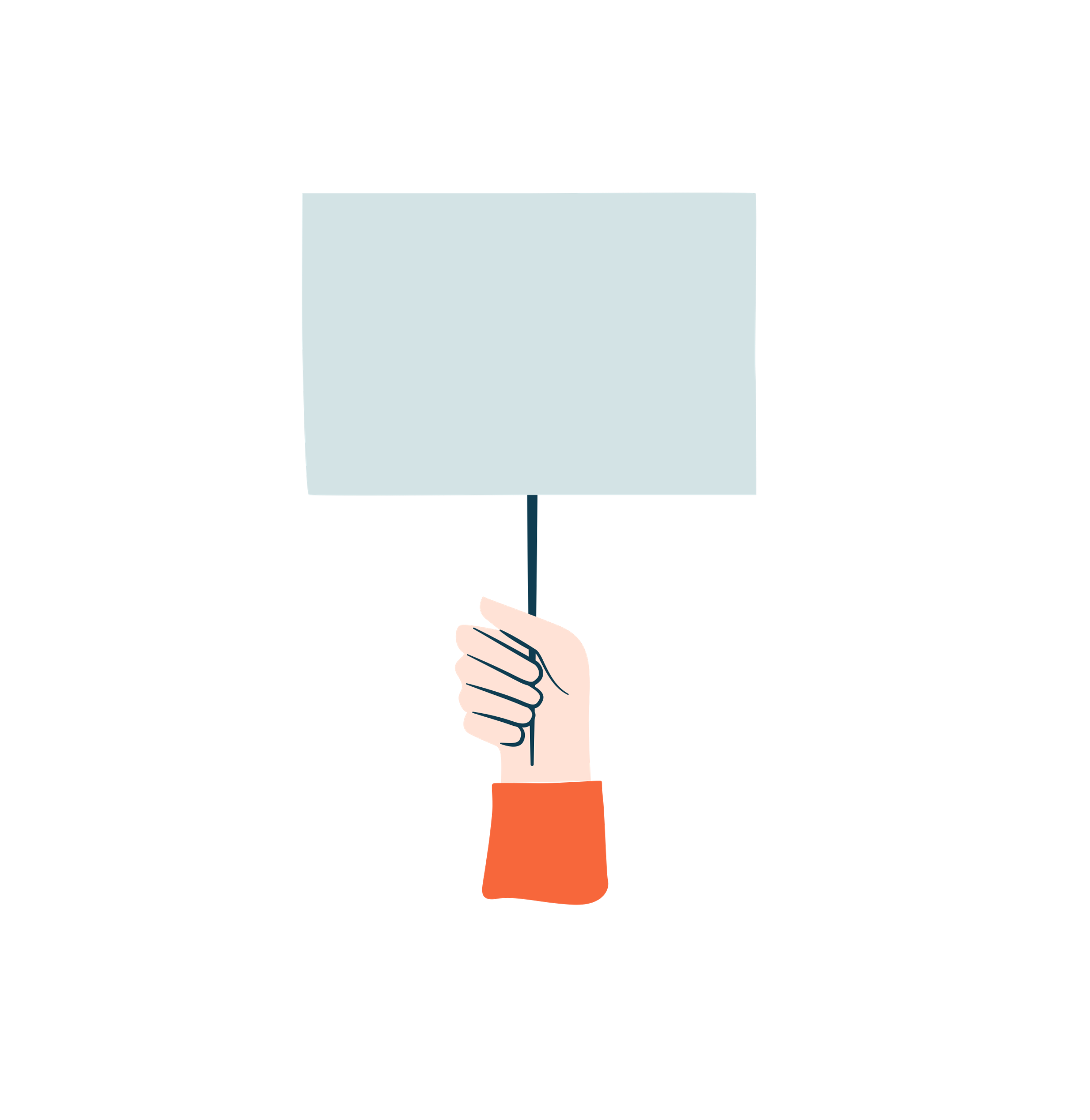 5. Tekoälyn sääntely
Tekoälyn sääntely
Oppimistavoitteet
Ymmärtää, mitä velvoitteita sääntely asettaa tekoälyn käytölle 
Ymmärtää tekoälyn käyttöön liittyvät työntekijän vastuut
Ymmärtää, miten käyttää tekoälyä vastuullisesti omassa työssä
Tekoälyä koskevaa lainsäädäntöä on kehitetty viime vuosina, ja se tarkentuu edelleen. Säädökset asettavat tekoälyn käyttöön liittyviä velvoitteita, vastuita ja rajoituksia, jotka organisaatioiden ja henkilöstön on huomioitava. Luvussa tutustutaan tekoälyjärjestelmien sääntelyyn ja riskien luokitteluun ja tekoälyjärjestelmien vastuulliseen käyttöön. 

Mitä tekoälyä koskevat säädökset määräävät?  
Miten tekoälyjärjestelmien riskejä luokitellaan?
Miten sääntely ohjaa tekoälyn käyttöä hyvinvointialueilla?
Miten arvioida tekoälyn tuottamia tuloksia?
34
5. Tekoälyn sääntely
Mitä tekoälyä koskevat säädökset määräävät?
Mikä tekoälysäädös?

Tekoälysäädös (EU AI Act) on Euroopan unionin säädös, joka asettaa säännöt tekoälyjärjestelmien turvalliselle ja vastuulliselle käytölle.

Sen tavoitteena on varmistaa, että tekoälyä hyödynnetään tavalla, joka kunnioittaa ihmisten oikeuksia, turvaa yksityisyyden ja ehkäisee haitallisia vaikutuksia. Tekoälysäädös pyrkii edistämään ihmiskeskeisen tekoälyn kehittämistä ja innovaatiota.

Asetus on ensimmäinen laatuaan maailmassa ja luo oikeudelliset puitteet tekoälyn kehittämiselle ja käytölle EU:n alueella.
Tekoälyä koskevat säädökset, kuten EU:n tekoälysäädös, määrittelevät, miten tekoälyä voidaan käyttää läpinäkyvästi, turvallisesti ja vastuullisesti. Säädösten avulla voidaan myös parantaa luottamusta tekoälyyn.
Kaikki tekoälyjärjestelmät eivät ole riskialttiita. Tietyt tekoälyjärjestelmät kuitenkin aiheuttavat riskejä, joiden vuoksi niiden käytölle on asetettava tarkkoja vaatimuksia sekä valvontaa. Jos esimerkiksi ei ole mahdollista tietää, miksi tekoäly on tehnyt jonkin henkilöön liittyvän päätöksen, voi olla vaikeaa arvioida, onko henkilö joutunut päätöksen vuoksi epäoikeudenmukaiseen asemaan. 
Tekoälysäädöksen lisäksi tekoälyjärjestelmiä koskevat myös useat muut lait ja velvoitteet, jotka liittyvät esimerkiksi tietosuojaan, syrjimättömyyteen ja turvallisuuteen.
35
5. Tekoälyn sääntely
Miten tekoälyjärjestelmien riskejä luokitellaan?
Suuririskiset järjestelmät, joilla voi olla merkittävä vaikutus ihmisten perusoikeuksiin, terveyteen, tai turvallisuuteen vaativat ennakkoarviointia ja valvontaa. Tällaisia ovat esimerkiksi hoitosuosituksia ja diagnooseja tukevat tekoälyjärjestelmät 
Kielletyt järjestelmät aiheuttavat kohtuuttomia riskejä ihmisten perusoikeuksien vaarantumiseen. Tekoälysäädös kieltää tekoälyn käytön kokonaan esimerkiksi sosiaalisen pisteytyksen järjestelmiin, jossa kansalaisia arvioidaan käyttäytymisen perusteella. 
Tekoälysäädöksen mukaisesti tällaiset järjestelmät voivat olla sallittuja tietyin tarkoin rajatuin poikkeuksin. 
Esimerkiksi biometristen tietojen, kuten kasvokuvien luokittelu voidaan terveydenhuollossa sallia lääketieteellisin tai turvallisuuteen liittyvin perustein, kun noudatetaan laillisia käytäntöjä.
Tekoälyjärjestelmät jaetaan neljään riskiluokkaan niiden vaikutusten ja riskien perusteella. Luokitus määrittää niihin kohdistuvia vaatimuksia ja velvoitteita.
Vähäriskiset järjestelmät eivät aiheuta merkittäviä riskejä ihmisille. Tällaisia ovat esimerkiksi sähköpostien automaattinen tekstin korjaus tai kielenoppimissovellukset. 
Vähäriskiset, mutta läpinäkyvyyttä vaativat järjestelmät vaikuttavat ihmisiin suhteellisen vähäisesti. Niiden käyttö ei vaadi tiukkaa sääntelyä, mutta niiltä edellytetään esimerkiksi käyttäjien tiedottamista tekoälyn käytöstä. Tällaisia ovat esimerkiksi asiakaspalveluun käytetyt chatbotit ja kuvien luontiin tarkoitetut sovellukset.
36
5. Tekoälyn sääntely
Miten sääntely ohjaa tekoälyn käyttöä hyvinvointialueilla?
Mitä vastuita tekoälyn käyttöön liittyy?

Organisaatioilla on velvollisuus tarjota selkeät ohjeistukset tekoälyn käytölle ja varmistaa, että järjestelmät ovat säädösten mukaisia, turvallisia ja eettisiä. Organisaatioiden tulee myös kouluttaa henkilöstöä ymmärtämään tekoälyyn liittyviä säädöksiä ja käyttämään järjestelmiä vastuullisesti.

Työntekijä vastaa tekoälyjärjestelmien tarkoituksenmukaisesta ja eettisestä soveltamisesta omassa työssään, niiden tulosten kriittisestä arvioinnista sekä oman tekoälyn lukutaitonsa kehittämisestä.
Hyvinvointialueilla tekoälyä koskevat säädökset edellyttävät esimerkiksi tekoälyjärjestelmien riskien ja vaikutusten etukäteisarviointia, järjestelmien läpinäkyvää käyttöä, tekoälyjärjestelmien käytön seurantaa ja valvontaa sekä henkilöstön tekoälyn lukutaidon varmistamista. Lisäksi säädökset edellyttävät potilas- ja asiakastietojen turvallista käsittelyä ja tietosuojan varmistamista.
Hyvinvointialueilla tekoälyä koskevien säädösten noudattamisessa korostuvat tekoälyn käytön riskien ja vaikutusten sekä niihin liittyvien velvoitteiden ymmärtäminen oman työn näkökulmasta. Myös eri organisaatioiden toimintamallit ja ohjeet sääntelyn noudattamiseksi voivat vaihdella.
Toimenpiteet sääntelyn noudattamiseksi ovat aina järjestelmäkohtaisia ja niitä sovelletaan tekoälyjärjestelmän erityispiirteiden, riskiluokituksen ja käyttötapauksen mukaisesti.
37
5. Tekoälyn sääntely
Miten arvioida tekoälyn tuottamia tuloksia?
Tarkista tiedot ja lähteet: Varmista, että tekoäly on käyttänyt ajantasaisia ja oikeita tietoja. Varmista, että tiedät mihin tietoihin tekoälyn tuottama tulos perustuu. Pohdi, huomioiko tulos kaikki tilanteeseen liittyvät tärkeät asiat.
Arvioi ymmärrettävyyttä: Mieti, onko tekoälyn tuottama tulos selkeä, johdonmukainen ja perusteltu. Voit myös pohtia, miten tekoäly päätyi kyseiseen lopputulokseen. Pyydä myös tarvittaessa apua järjestelmän toiminnan tulkintaan. 
Arvioi luotettavuutta: Vertaa tekoälyn tulosta omiin tietoihisi ja kokemukseesi. Tuntuuko tulos oikealta ja sopivalta tilanteeseen?
Arvioi tuloksen käytön vaikutuksia: Pohdi, onko tulos linjassa työn eettisten periaatteiden ja organisaation toimintamallien kanssa? Onko tekoälyn tuottama tulos oikeudenmukainen ja turvallinen? Voisiko sen käyttäminen aiheuttaa haittaa asiakkaalle, potilaalle, työyhteisölle tai laajemmalle joukolle? 
Käytä harkintaa: Jos tulos virheellinen, epäselvä tai ristiriidassa työn eettisten periaatteiden ja organisaationa toimintamallien kanssa, käytä omaa ammattitaitoasi tilanteen ratkaisemiseksi.
Ilmoita ongelmista: Jos huomaat virheitä tai puutteita järjestelmän toiminnassa tai tuloksissa, kerro niistä eteenpäin organisaation ohjeiden mukaisesti. Tämä auttaa kehittämään tekoälyjärjestelmää ja parantamaan sen toimivuutta tulevaisuudessa.
38
5. Tekoälyn sääntely
Yhteenveto
ORGANISAATION VASTUUT 
Organisaatioiden tulee varmistaa järjestelmien säädöstenmukaisuus, henkilöstön riittävä tekoälyn lukutaito sekä ohjeistukset tekoälyn käyttöön.
EU:n tekoälysäädös asettaa velvoitteita ja rajoituksia tekoälyn käytölle. Myös muut lait ja säädökset vaikuttavat tekoälyn käyttöön.  
Hyvinvointialueilla tekoälyn käyttö vaatii riskien ja vaikutusten arviointia sekä tietosuojan, eettisyyden ja järjestelmien valvonnan huomioimista.  
Henkilöstön tekoälyosaamisen kehittäminen on keskeistä tekoälyn vastuullisen käytön varmistamiseksi.  
Sääntelytoimenpiteet riippuvat tekoälyjärjestelmän käyttötarkoituksesta ja riskiluokituksesta, ja toimintamallit voivat vaihdella organisaatioittain.
TYÖNTEKIJÄN VASTUUT 
Työntekijällä on vastuu oman tekoälyn lukutaidon kehittämisestä ja tekoälyn tarkoituksenmukaisesta käytöstä ja sen tuottamien tulosten arvioinnista
39
6. Tarkistuskysymykset ja mallivastaukset
40
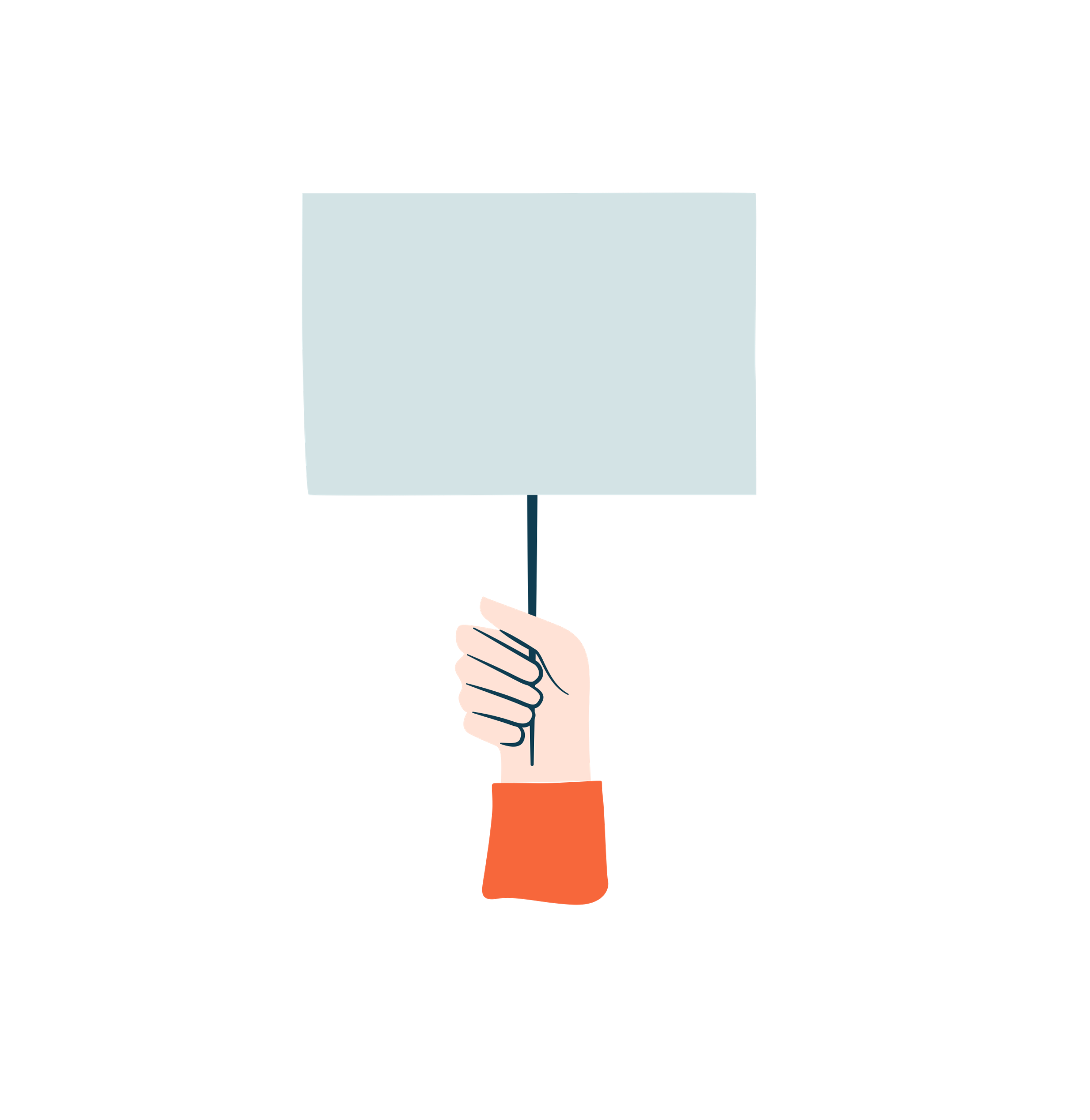 6. Tarkistuskysymykset ja mallivastaukset
Tarkistuskysymykset ja mallivastaukset
Oppimistavoitteet
Varmistaa ymmärryksesi tekoälyn lukutaidon merkityksestä ja tekoälyn lukutaidon perusteista
Tarkistuskysymysten avulla voit testata tietosi tekoälystä. Mallivastauksista löydät oikeat vastaukset sekä tarkemmat selitykset ja perustelut.


Tarkistuskysymykset
Mallivastaukset
41
Tarkistuskysymykset
42
6. Tarkistuskysymykset ja mallivastaukset
Tarkistuskysymykset (1/6)
Kysymyksiin voi olla useampi oikea vastaus. Valitse kaikki sopivat vastausvaihtoehdot.
1. Miksi tekoälyn lukutaito on tärkeää? 
EU edellyttää, että tekoälyä käyttävät organisaatiot varmistavat, että niiden henkilöstöllä on riittävä ymmärrys tekoälystä ja työntekijöiden työssään käyttämistä ratkaisuista.
Tekoälyn lukutaito auttaa käyttäjää ymmärtämään tekoälyn toimintaa. 
Tekoälyn lukutaito auttaa käyttäjää hahmottamaan millaisia eettisiä kysymyksiä tekoälyn käyttöön liittyy.
Tekoälyn lukutaito ei ole minulle tärkeää.
2.  Mitä on tekoäly?
Tekoäly on vain robottien käytössä oleva teknologia, eikä sitä hyödynnetä muilla alueilla.
Se on yhteisnimitys teknologioille, jonka avulla koneet ja tietokoneohjelmat voivat suorittaa tehtäviä, jotka yleensä vaativat ihmisen älykkyyttä.
Koneiden kyky ratkaista tehtäviä ohjelmoitujen sääntöjen ja ohjeiden perusteella ja luomalla ratkaisukaavoja sille annetuista laajoista tietomääristä. 
Tekoäly on ihmisten luoma taianomainen superkone, joka toimii ilman ohjelmointia tai dataa.
43
6. Tarkistuskysymykset ja mallivastaukset
Tarkistuskysymykset (2/6)
Kysymyksiin voi olla useampi oikea vastaus. Valitse kaikki sopivat vastausvaihtoehdot.
5. Mitkä seuraavista ovat EU:n luotettavan tekoälyn eettisten ohjeiden periaatteita tekoälyn käyttöön liittyen?
Tekninen luotettavuus ja turvallisuus.
Yksityisyyden suoja ja datan hallinta.
Läpinäkyvyys.
Tekoälyjärjestelmien täydellinen itsenäisyys ilman ihmisen valvontaa.
3. Mitkä seuraavista kuvastavat tekoälyn toimintaa?
Tiedon analysointi ja kaavojen tunnistaminen.
Sisällön generointi (luominen tai tuottaminen) kuten teksti, kuva tai video.
Mallien luominen datan perusteella, joiden avulla ne tunnistavat kuvioita ja tekee ennusteita.
Päätelmien tekeminen ilman dataa tai sensoreita.

4. Mikä tai mitkä kuvaavat, mitä kielimallit voivat tehdä?
Tuottaa tekstiä käyttäjän esittämän pyynnön mukaan.
Tiivistää lähdemateriaalia.
Ajatella kuten ihminen.
Ehdottaa parannusehdotuksia tekstiin.
44
6. Tarkistuskysymykset ja mallivastaukset
Tarkistuskysymykset (3/6)
Kysymyksiin voi olla useampi oikea vastaus. Valitse kaikki sopivat vastausvaihtoehdot.
6. Miten tekoäly voi auttaa sinua työssäsi?
Korvata täysin ihmisen tekemää eettistä arviointia ja päätöksentekoa.
Ymmärtää asiakkaiden tunteita ja henkilökohtaisia tarpeita samalla tavalla kuin ihminen.
Tukea ihmisiä teknologian avulla heidän arkensa helpottamiseksi.
Toimia luotettavasti ilman laadukasta dataa ja ihmisen valvontaa.
7. Millaisia uusia mahdollisuuksia tekoäly voi tuoda hyvinvointialueiden toimintaan?
Ennakoida palvelutarpeita ja kohdentaa resursseja tehokkaammin.
Automatisoida kaikki ihmisten työt hyvinvointialueilla.
Tukea ammattilaisten päätöksentekoa analysoimalla järjestelmän käytössä olevia tietoja.
Kehittää uusia tapoja tehdä yhteistyötä toimialojen välillä.
45
6. Tarkistuskysymykset ja mallivastaukset
Tarkistuskysymykset (4/6)
Kysymyksiin voi olla useampi oikea vastaus. Valitse kaikki sopivat vastausvaihtoehdot.
8. Mikä tai mitkä seuraavista ovat EU:n tekoälysäädöksen tavoitteita?
Varmistaa tekoälyjärjestelmien turvallisuus ja luotettavuus.
Kieltää tekoälyjärjestelmien käyttö hyvinvointialueiden toiminnassa.
Edistää ihmiskeskeistä tekoälyä ja innovaatiota.
Suojata käyttäjiä tekoälyn aiheuttamilta riskeiltä.

9. Miten tekoälysäädös määrittelee ihmisen roolin tekoälyjärjestelmien valvonnassa?
Ihmisen tulee aina voida valvoa järjestelmän toimintaa.
Ihmisen on pystyttävä vaikuttamaan tekoälyn toimintaan tarvittaessa.
Ihmisen valvonta on vapaaehtoista, jos järjestelmä on suuririskinen.
Järjestelmä voi toimia ilman ihmisen valvontaa, jos se ei käsittele henkilötietoja.
10. Miten tekoälysäädös suhtautuu automaattiseen päätöksentekoon?
Automatisoitu päätöksenteko on aina sallittua ilman rajoituksia.
Automatisoidut päätökset ovat sallittuja, jos niiden perustelut ovat palautettavissa ja selitettävissä.
Kaikki automatisoitu päätöksenteko on kielletty.
Automatisoitu päätöksenteko ei kuulu sääntelyn piiriin.

11. Mikä seuraavista on suuririskisen tekoälyjärjestelmän piirre tekoälysäädöksen mukaan?
Järjestelmän tekninen monimutkaisuus.
Järjestelmän merkittävä vaikutus yksilön perusoikeuksiin, terveyteen ja turvallisuuteen.
Järjestelmän kyky suorittaa automaattisia päätöksiä.
Järjestelmän käytön laajuus organisaatiossa.
46
6. Tarkistuskysymykset ja mallivastaukset
Tarkistuskysymykset (5/6)
Kysymyksiin voi olla useampi oikea vastaus. Valitse kaikki sopivat vastausvaihtoehdot.
12. Kuka on vastuussa tekoälyn lukutaidon kehittämisestä henkilöstössä?
Organisaation johto tarjoaa työkalut ja resurssit, mutta henkilöstö on vastuussa niiden hyödyntämisestä.
Vain tekoälyn kehittäjät, koska he tuntevat järjestelmän parhaiten.
Asiakkaat, joiden tiedot järjestelmä käsittelee.
Koulutusorganisaatiot, jotka vastaavat oppimateriaaleista.

13. Kuka on vastuussa tekoälyn tarkoituksen mukaisesta käytöstä ja sääntelyn noudattamisesta organisaatioissa? 
Hyvinvointialueen johto ja organisaatio.
Lainsäätäjät, jotka ovat asettaneet sääntelyvaatimukset.
Henkilöstö, joka käyttää järjestelmää.
Ei kukaan, koska järjestelmä toimii itsenäisesti.
14. Mitä sinun tulee tehdä, kun käytät tekoälyn tuottamia suosituksia päätöksenteossa?
Hyväksyä ne sellaisenaan ilman tarkistamista.
Varmistaa, että suositukset ovat perusteltuja, luotettavia ja tarkoituksenmukaisia.
Seurata järjestelmän suositusta, vaikka se olisi ristiriidassa muun saatavilla olevan tiedon kanssa.
Antaa asiakkaan tai potilaan itse päättää, ovatko suositukset käyttökelpoisia.
47
6. Tarkistuskysymykset ja mallivastaukset
Tarkistuskysymykset (6/6)
Käytät työssäsi tekoälyjärjestelmää, joka auttaa suunnittelemaan ja jakamaan työtehtäviä.
Järjestelmä priorisoi tehtävät automaattisesti. Se arvioi prioriteetin tehtävän kuvauksen perusteella. Järjestelmä hyödyntää priorisoinnissa myös muista järjestelmistä saatavia tietoja. Näitä ovat tiedot käytettävissä olevista resursseista, kuten henkilöstöstä ja tarvikkeista. Lisäksi järjestelmä ottaa huomioon historiatiedot aiemmista tehtävistä ja tyypillisestä resurssien käytöstä.
Huomaat, että järjestelmä ei ota huomioon kaikkia olennaisia tilannetietoja, jotka vaikuttaisivat tehtävien priorisointiin. Tämän seurauksena jotkin tärkeiksi arvioimasi tehtävät eivät nouse etusijalle. Tehtävien priorisoinnista koituvat mahdolliset vaikutukset ihmisiin ovat kuitenkin vähäiset.
Organisaatiossa ei ole ohjeita tehtävien tärkeysjärjestyksen muuttamiseen.
Pohdi, millaisia tietoja järjestelmä voi jättää huomioimatta priorisoinnissa. Pohdi, onko järjestelmä tarkoituksenmukainen ja millaisia vaikutuksia sen toiminnalla voi olla. 
15. Miten tilanteessa tulisi toimia?
Noudatan järjestelmän ehdottamaa priorisointia, koska se on suurimmaksi osaksi oikein ja perustuu järjestelmän käytettävissä oleviin kattaviin tietoihin.
Lopetan järjestelmän käyttämisen. Järjestelmää ei tulisi käyttää prioriorisointiin, sillä se ei pysty ottamaan huomioon muutoksia, joita ei vielä ole kirjattu järjestelmään tai kollegoilta tullutta suoraa arviota tehtävän kiireellisyydestä.
Raportoin järjestelmän puutteista organisaation ohjeiden mukaan. Tuon esiin olennaisiksi arvioimani puuttuvat tiedot ja pyydän organisaatiolta ohjeistusta järjestelmän käyttöön.
Käytän omaa ammattitaitoani ja harkintaani tilanteen ratkaisemiseksi ja priorisoin kiireellisiksi arvioimiani tehtäviä.
48
Mallivastaukset
49
6. Tarkistuskysymykset ja mallivastaukset
Tarkista vastauksesi
1. Miksi tekoälyn lukutaito on tärkeää?
EU edellyttää, että organisaatiot jotka käyttävät tekoälyä varmistavat, että niiden henkilöstöllä on riittävä ymmärrys tekoälystä ja ratkaisuista, joita työntekijät käyttävät työssään.
Tekoälyn lukutaito auttaa käyttäjää ymmärtämään tekoälyä ja sen periaatteita.
Tekoälyn lukutaito auttaa käyttäjää hahmottamaan millaisia eettisiä kysymyksiä tekoälyn käyttöön liittyy.
Tekoälyn lukutaito ei ole minulle tärkeää.
Oikea vastaus: A, B ja C
Selitys: Tekoälysäädöksen mukaisten tekoälyjärjestelmien käyttöönottajien on parhaansa mukaan toteutettava toimenpiteitä, joilla ne varmistavat henkilöstönsä riittävän tekoälylukutaidon (A). Tämän vuoksi tekoälyn lukutaito koskettaa kaikkia organisaation työntekijöitä (B). Tekoälyn lukutaito on entistä tärkeämpää nykypäivän muuttuvassa maailmassa, jossa tekoälykin edelleen kehittyy (C).
2.  Mitä on tekoäly?
Tekoäly on vain robottien käytössä oleva teknologia, eikä sitä hyödynnetä muilla alueilla.
Se on yhteisnimitys teknologioille, jonka avulla koneet ja tietokoneohjelmat voivat suorittaa tehtäviä, jotka yleensä vaativat ihmisen älykkyyttä.
Koneiden kyky ratkaista tehtäviä ohjelmoitujen sääntöjen ja ohjeiden perusteella ja luomalla ratkaisukaavoja sille annetuista laajoista tietomääristä.
Tekoäly on ihmisten luoma taianomainen superkone, joka toimii ilman ohjelmointia tai dataa.
Oikea vastaus: B ja C
Selitys: Tekoälyn käyttö ei rajoitu vain robotiikkaan (A). Tekoälyä hyödynnetään useilla alueilla: tekoäly muun muassa tarjoaa käyttäjälle tukea tekstin tuottamiseen ja muokkaamiseen (B)
Tekoäly ei toimi ilman dataa (D), vaan se ratkaisee tehtäviä ohjelmoitujen sääntöjen ja ohjeiden perusteella ja oppii luomaan ratkaisukaavoja sille annetuista laajoista tietomääristä (C)
50
6. Tarkistuskysymykset ja mallivastaukset
Tarkista vastauksesi
3. Mitkä seuraavista kuvastavat tekoälyn toimintaa?
Tiedon analysointi ja kaavojen tunnistaminen.
Sisällön generointi (luonti tai tuottaminen) kuten teksti, kuva tai video.
Mallien luonti datan perusteella, joiden avulla se tunnistaa kuvioita ja tekee ennusteita.
Päätelmien tekeminen ilman dataa tai sensoreita.
Oikea vastaus: A, B ja C.
Selitys: A kuvastaa analyyttistä tekoälyä, B kuvastaa generatiivista tekoälyä ja C kuvastaa koneoppimista. Vaihtoehto D on väärin, koska tekoälyn toiminta pohjautuu aina dataan.
4. Mikä tai mitkä kuvaavat, mitä kielimallit voivat tehdä?
Tuottaa tekstiä käyttäjän esittämän pyynnön mukaan.
Tiivistää lähdemateriaalia.
Ajatella kuten ihminen.
Ehdottaa parannusehdotuksia tekstiin.
Oikea vastaus: A, B ja D
Selitys: Kielimallit eivät ajattele kuten ihminen (C). Kielimallit valitsevat mikä vastaus on todennäköisesti oikea oppimansa perusteella. Kielimalleja voidaan opettaa tuottamaan tekstiä (A), tiivistämään (B) ja tekemään parannusehdotuksia teksteihin (C).
51
6. Tarkistuskysymykset ja mallivastaukset
Tarkista vastauksesi
5. Mitkä seuraavista ovat EU:n luotettavan tekoälyn eettisten ohjeiden periaatteita tekoälyn käyttöön liittyen?
Tekninen luotettavuus ja turvallisuus.
Yksityisyyden suoja ja datan hallinta.
Läpinäkyvyys.
Tekoälyjärjestelmien täydellinen itsenäisyys ilman ihmisen valvontaa.
Oikea vastaus: A, B ja C
Selitys: Tekoälyn käyttö voi tehostaa toimintaa, mutta eettinen käyttö edellyttää ihmisen vastuuta ja harkintaa etenkin silloin, kun päätöksillä on merkittäviä vaikutuksia ihmisiin. Kaikkia automaattisia valintoja ei tarvitse tarkistaa yksitellen, mutta kriittisissä sovelluksissa ihmisen tulee olla lopullinen päätöksentekijä. Matalan riskin automaatiossa riittää säännöllinen seuranta ja järjestelmien luotettavuuden arviointi. Esimerkiksi hoitosuunnitelman laatimisen tai asiakkaan elämään vaikuttavien päätösten tekemisen tulee perustua eettisiin periaatteisiin, joiden varmistaminen kuuluu ihmiselle tekoälyn käyttöprosessissa.
6. Miten tekoäly voi auttaa sinua työssäsi?
Korvata täysin ihmisen tekemän eettisen arvioinnin ja päätöksenteon.
Ymmärtää asiakkaiden tunteita ja henkilökohtaisia tarpeita samalla tavalla kuin ihminen.
Helpottaa ihmisten arkea teknologian avulla.
Toimia luotettavasti ilman laadukasta dataa ja ihmisen valvontaa.

Oikea vastaus: C
Selitys: Oikea vastaus on C. Tekoäly ei voi korvata ihmisen tekemää eettistä arviointia tai päätöksentekoa, joka vaatii inhimillisten näkökulmien huomioimista ja kontekstisidonnaista harkintaa. Se ei myöskään pysty ymmärtämään asiakkaiden tunteita tai henkilökohtaisia tarpeita samalla tavalla kuin ihminen, koska se toimii datan perusteella ilman inhimillistä empatiaa. Tekoäly ei voi myöskään toimia luotettavasti ilman hyvälaatuista dataa ja ihmisen valvontaa, koska sen toiminta perustuu tekoälyn opetusaineistoon ja sille syötettyihin tietoihin. Tekoäly voi kuitenkin helpottaa arkea monin tavoin.
52
6. Tarkistuskysymykset ja mallivastaukset
Tarkista vastauksesi
7. Millaisia uusia mahdollisuuksia tekoäly voi tuoda hyvinvointialueiden toimintaan?
Ennakoida palvelutarpeita ja kohdentaa resursseja tehokkaammin.
Automatisoida kaikki ihmisten työt hyvinvointialueilla.
Tukea ammattilaisten päätöksentekoa analysoimalla järjestelmän käytössä olevia tietoja.
Kehittää uusia tapoja tehdä yhteistyötä toimialojen välillä.
Oikea vastaus: A, C, D
Selitys: Oikeat vastaukset ovat A, C ja D, koska tekoäly voi analysoida dataa ja tehdä ennusteita, jotka auttavat resursseja kohdentamaan oikein, tarjota reaaliaikaista tietoa ja analyyseja päätöksenteon tueksi sekä esimerkiksi yhdistää tietoa eri toimialojen ja järjestelmien välillä, mikä mahdollistaa uudenlaisia yhteistyön tapoja. Väärä vastaus on B, koska tekoäly voi automatisoida monia tehtäviä, mutta inhimillistä vuorovaikutusta ja päätöksentekoa ei voi täysin korvata.
8. Mikä tai mitkä seuraavista ovat EU:n tekoälysäädöksen tavoitteita?
Varmistaa tekoälyjärjestelmien turvallisuus ja luotettavuus.
Kieltää tekoälyjärjestelmien käyttö hyvinvointialueiden toiminnassa.
Edistää ihmiskeskeistä tekoälyä ja innovaatiota.
Suojata käyttäjiä tekoälyn aiheuttamilta riskeiltä.

Oikea vastaus: A, C ja D.
Selitys: Tekoälysäädöksen tavoitteena on varmistaa, että tekoälyjärjestelmät ovat turvallisia ja luotettavia (A) ja että ne suojaavat käyttäjiä tekoälyn mahdollisilta riskeiltä (D). Lisäksi säädös pyrkii edistämään ihmiskeskeistä tekoälyä ja innovaatioita (C), jotta tekoäly tukee ihmisten toimintaa eikä korvaa sitä täysin. Väärä vastaus on B, koska säädös ei kiellä tekoälyn käyttöä julkishallinnossa, vaan pyrkii mahdollistamaan sen vastuullisen käytön.
53
6. Tarkistuskysymykset ja mallivastaukset
Tarkista vastauksesi
9. Miten tekoälysäädös määrittelee ihmisen roolin tekoälyjärjestelmien valvonnassa?
Ihmisen tulee aina voida valvoa järjestelmän toimintaa.
Ihmisen on pystyttävä vaikuttamaan tekoälyn toimintaan tarvittaessa.
Ihmisen valvonta on vapaaehtoista, jos järjestelmä on suuririskinen.
Järjestelmä voi toimia ilman ihmisen valvontaa, jos se ei käsittele henkilötietoja.
Oikea vastaus: A ja B.
Selitys: Ihmisellä on oltava mahdollisuus valvoa tekoälyjärjestelmän toimintaa (A), erityisesti silloin, kun järjestelmä voi vaikuttaa merkittävästi ihmisten oikeuksiin tai turvallisuuteen. Lisäksi ihmisen on pystyttävä puuttumaan tekoälyn toimintaan tarvittaessa (B), esimerkiksi korjaamaan virheitä. Ihmisen ei kuitenkaan tarvitse tarkistaa jokaista matalariskisen tekoälyjärjestelmän tekemää valintaa. Väärät vastaukset ovat C ja D, koska valvonta ei ole vapaaehtoista suuririskisissä järjestelmissä (C), eikä järjestelmä voi toimia ilman ihmisen valvontaa pelkästään sillä perusteella, että se ei käsittele henkilötietoja (D).
10. Miten tekoälysäädös suhtautuu automaattiseen päätöksentekoon?
Automatisoitu päätöksenteko on aina sallittua ilman rajoituksia.
Automatisoidut päätökset ovat sallittuja, jos niiden perustelut ovat palautettavissa ja selitettävissä.
Kaikki automatisoitu päätöksenteko on kielletty.
Automatisoitu päätöksenteko ei kuulu sääntelyn piiriin.
Oikea vastaus: B.
Selitys: Kaikki automaattinen päätöksenteko ei ole kiellettyä (C). Automaattinen päätöksenteko on sallittua, kun hyödynnetään sellaisia tekoälyn muotoja, joiden päätösten perusteet ovat selvitettävissä (B). Tällaisia menetelmiä ovat esimerkiksi koneoppiminen ja sääntöpohjaiset tekoälyjärjestelmät. Automaattinen päätöksenteko ei saa vaarantaa perusoikeuksia tai saattaa ihmisiä eriarvoiseen asemaan (A, D).
54
6. Tarkistuskysymykset ja mallivastaukset
Tarkista vastauksesi
11. Mikä seuraavista on suuririskisen tekoälyjärjestelmän piirre tekoälysäädöksen mukaan?
Järjestelmän tekninen monimutkaisuus.
Järjestelmän merkittävä vaikutus henkilön perusoikeuksiin, terveyteen ja turvallisuuteen.
Järjestelmän kyky tehdä automaattisia päätöksiä.
Järjestelmän käytön laajuus organisaatiossa.

Oikea vastaus: B.
Selitys: Tekoälyjärjestelmien riskien arvioinnissa järjestelmän vaikutukset perusoikeuksiin, terveyteen ja turvallisuuteen (B). Järjestelmän monimutkaisuus (A), kyky tehdä päätöksiä (C) tai sen käytön laajuus organisaatiossa (D) eivät ole suuririskisen tekoälyjärjestelmän piirteitä. Tällaiset järjestelmät voivat kuitenkin olla suuririskisiä, mikäli niiden toiminnalla on merkittäviä vaikutuksia henkilön perusoikeuksiin, terveyteen tai turvallisuuteen.
12. Kuka on vastuussa tekoälyn lukutaidon kehittämisestä henkilöstössä?
Organisaation johto tarjoaa työkalut ja resurssit, mutta henkilöstö on vastuussa niiden hyödyntämisestä.
Vain tekoälyn kehittäjät, koska he tuntevat järjestelmän parhaiten.
Asiakkaat, joiden tiedot järjestelmä käsittelee.
Koulutusorganisaatiot, jotka vastaavat oppimateriaaleista.
Oikea vastaus: A.
Selitys: Organisaation johto on vastuussa siitä, että henkilöstölle tarjotaan tarvittavat työkalut ja resurssit tekoälyn lukutaidon kehittämiseen. Henkilöstöllä puolestaan on vastuu näiden resurssien hyödyntämisestä, oman tekoälyn lukutaidon kehittämisestä ja oppimansa soveltamisesta käytännössä. Väärät vastaukset ovat B, C ja D, koska tekoälyn kehittäjillä (B) tai asiakkailla (C) ei ole vastuuta henkilöstön koulutuksesta, ja vaikka koulutusorganisaatiot (D) voivat tarjota oppimateriaaleja, vastuu osaamisen kehittämisestä kuuluu organisaatiolle ja työntekijöille.
55
6. Tarkistuskysymykset ja mallivastaukset
Tarkista vastauksesi
13. Kuka on vastuussa tekoälyn tarkoituksen mukaisesta käytöstä ja sääntelyn noudattamisesta organisaatioissa?
Hyvinvointialueen johto ja organisaatio.
Lainsäätäjät, jotka ovat asettaneet sääntelyvaatimukset.
Henkilöstö, joka käyttää järjestelmää.
Ei kukaan, koska järjestelmä toimii itsenäisesti.

Oikeat vastaukset: A ja C.
Selitys: Hyvinvointialueen johto ja organisaatio (A) ovat ensisijaisesti vastuussa siitä, että tekoälyjärjestelmien käyttö noudattaa lakia ja sääntelyä. Järjestelmää käyttävällä henkilöstöllä (C) on vastuu käyttää järjestelmää asianmukaisesti ja raportoida järjestelmien käyttöön liittyvistä puutteista tai epäkohdista. Väärät vastaukset ovat B ja D. Lainsäätäjät eivät ole vastuussa tekoälyjärjestelmän käytöstä organisaatioissa, vaan heidän tehtävänsä on laatia yleiset säädökset ja puitteet tekoälyn turvalliselle ja eettiselle käytölle. D on väärin, sillä tekoäly ei ole täysin itsenäinen toimija, vaan sen käytöstä vastaa aina ihminen.
14. Mitä sinun tulee tehdä, kun käytät tekoälyn tekemiä suosituksia päätöksenteossa?
Hyväksyä ne sellaisenaan ilman tarkistamista.
Varmistaa, että suositukset ovat perusteltuja, luotettavia ja tarkoituksenmukaisia.
Seurata järjestelmän suositusta, vaikka se olisi ristiriidassa muun saatavilla olevan tiedon kanssa.
Antaa asiakkaan tai potilaan itse päättää, ovatko suositukset käyttökelpoisia.
Oikea vastaus: B.
Selitys: Ennen kuin noudatat tekoälyn tuottamia suosituksia päätöksenteossa, sinun on varmistettava, että suositukset ovat perusteltuja, luotettavia ja tarkoituksenmukaisia (B). Tekoälyn tulokset perustuvat dataan ja algoritmeihin, jotka voivat sisältää virheitä tai vääristymiä. Väärät vastaukset ovat A, C ja D, koska tietoja ei tule hyväksyä sellaisenaan ilman tarkistusta (A). Päätöksenteossa tulee aina huomioida saatavilla oleva olennainen tieto ja arvioida tekoälyn suosituksia kriittisesti (C). Asiakas tai potilas (D) voi täydentää tietoa omilla havainnoillaan, mutta vastuu suositusten käyttämisestä on aina järjestelmää käyttävällä ammattilaisella.
56
6. Tarkistuskysymykset ja mallivastaukset
Tarkista vastauksesi
Soveltavan tehtävän kuvauksen löydät tarkistuskysymysten yhteydestä.
Pohdi, millaisia tietoja järjestelmä voi jättää huomioimatta priorisoinnissa. Pohdi, onko järjestelmä tarkoituksenmukainen ja millaisia vaikutuksia sen toiminnalla voi olla. 
15. Miten tilanteessa tulisi toimia?
Noudatan järjestelmän ehdottamaa priorisointia, koska se on suurimmaksi osaksi oikein ja perustuu järjestelmän käytettävissä oleviin kattaviin tietoihin.
Lopetan järjestelmän käyttämisen. Järjestelmää ei tulisi käyttää priorisointiin, sillä se ei pysty ottamaan huomioon muutoksia, joita ei vielä ole kirjattu järjestelmään tai kollegoilta tullutta suoraa arviota tehtävän kiireellisyydestä.
Raportoin järjestelmän puutteista organisaation ohjeiden mukaan. Tuon esiin olennaisiksi arvioimani puuttuvat tiedot ja pyydän organisaatiolta ohjeistusta järjestelmän käyttöön.
Käytän omaa ammattitaitoani ja harkintaani tilanteen ratkaisemiseksi ja priorisoin kiireellisiksi arvioimiani tehtäviä.
Oikea vastaus: C ja D.
Selitys: C on oikein, sillä raportointi on olennaista, jotta järjestelmän ja ohjeistusten voidaan puutteet voidaan korjata tai täydentää. Järjestelmän käyttö voi olla perustelua, vaikka järjestelmällä ei olisi kaikkia mahdollisia tietoja käytössään. Järjestelmän toiminnan tulee kuitenkin olla ymmärrettävää ja henkilöstöllä tulee olla riittävät ohjeistukset järjestelmän käyttöön. D on oikein, sillä käyttäjän tulee aina hyödyntää omaa ammattitaitoaan ja harkintakykyään tekoälyjärjestelmän suositusten arvioinnissa. A on virheellinen toimintatapa, koska havaitut puutteet järjestelmän toiminnassa voivat johtaa siihen, että tärkeät tehtävät jäävät hoitamatta ajoissa. Vastaus B on väärin. Järjestelmää ei tarvitse hylätä kokonaan. Järjestelmä tarjoaa hyödyllistä tukea priorisoinnissa ja eivätkä havaitut puutteet aiheuta merkittäviä riskejä ihmisille. Sen sijaan järjestelmän käyttöä on täydennettävä käyttäjän harkinnalla ja lisätiedoilla ja puutteista on raportoitava eteenpäin.
57
Kiitos!
Kiitos, että olet lukenut tämän tekoälyn lukutaito-oppaan. Arvostamme aikaa ja vaivannäköäsi, jonka olet käyttänyt tekoälyn lukutaitosi kehittämiseen. Toivomme, että sait oppaasta hyödyllistä tietoa ja inspiraatiota.
Tekoälyn hyödyntäminen sosiaali-, terveys- ja pelastustoimialoilla avaa uusia mahdollisuuksia ja tekoälyn lukutaidon kehittäminen on keskeinen askel kohti näiden mahdollisuuksien täysipainoista hyödyntämistä. Kannustamme sinua jatkamaan aiheeseen syventymistä ja käytännön kokemuksen kerryttämistä.
Kysymyksien ja jatkokehitystarpeiden osalta ole yhteydessä!
Roni Kiuru​
Sales Executive​roni.kiuru@gofore.com​+358400272052​
https://gofore.com/
58
Lisämateriaaleja
Mikäli haluat tutustua aiheeseen itsenäisesti syvällisemmin, voit aloittaa seuraavista materiaaleista.
59
Roni Kiuru​
Sales Executive​roni.kiuru@gofore.com​+358400272052​
https://gofore.com/
muokkausohjeet
Varmista saavutettavuus
Käytä valmiita diapohjia. Kirjoita kullekin dialle sen sisältöä kuvaava otsikko sille varattuun tekstilaatikkoon.
Kirjoita jokaiselle kuvalle tekstivastine. Jos kuva on kuvituskuva eikä sillä viestitä mitään informaatiota, kuvan voi merkitä koristeelliseksi (Mark as Decorative). 
Käytä sellaisia väriyhdistelmiä, jotka erottuvat riittävän hyvin, eli niillä on riittävä värikontrasti.
Tarkista lisäämiesi diojen saavutettavuus käyttämällä PowerPointin helppokäyttöisyyden tarkistustyökalua (Review  Check Accessibility). Korjaa tarvittaessa työkalun havaitsemat puutteet.
Kun luot PowerPoint-tiedostosta PDF-tiedoston, tee se Vie- (Export) tai Tallenna nimellä (Save A Copy) –toiminnon avulla. Älä käytä Tulosta (Print) -toimintoa.
61
muokkausohjeet
Käytä värejä, joilla on riittävä kontrasti
Valkoinen teksti tai tausta:
Oikealla olevat esimerkit ovat alle suositellun kontrastirajan valkoista käyttäessä, mutta ovat sallittuja
Aa
Aa
Aa
Aa
Aa
Aa
Tummansininen teksti tai tausta:
Aa
Aa
Aa
Aa
Aa
Aa
Aa
Aa
Aa
Aa
Aa
Aa
Aa
Aa
Aa
Aa
Aa
Aa
Aa
Aa
Aa
Aa
Aa
Aa
62